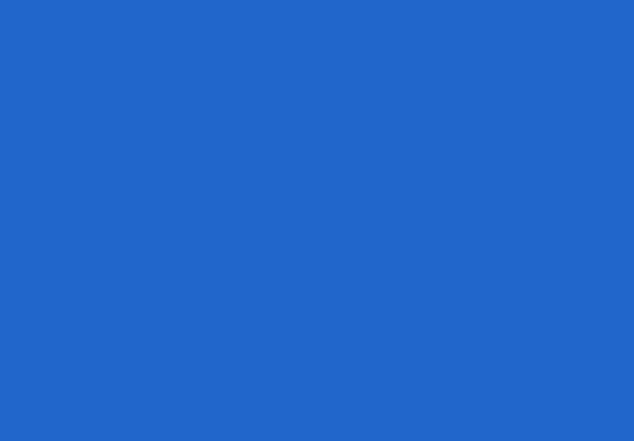 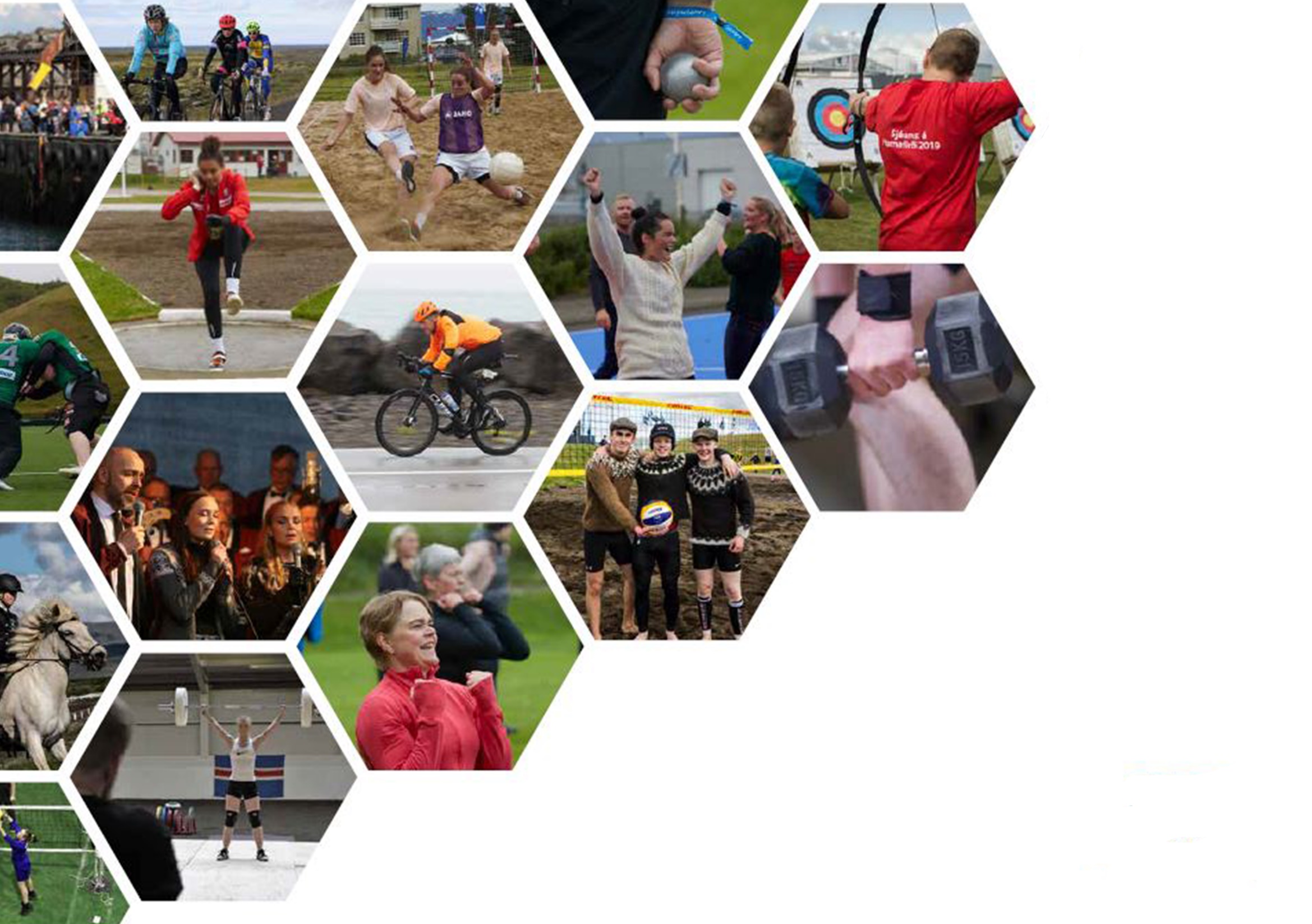 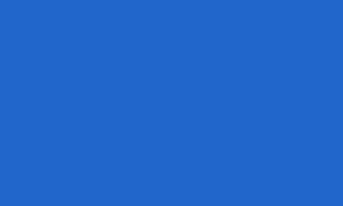 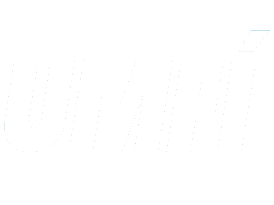 The Icelandic model
Shared Responsibility for the Preparation of the Athlete
Baltic Black Sea Economic forum
Audur Inga Thorsteinsdottir
[Speaker Notes: Isnpiration]
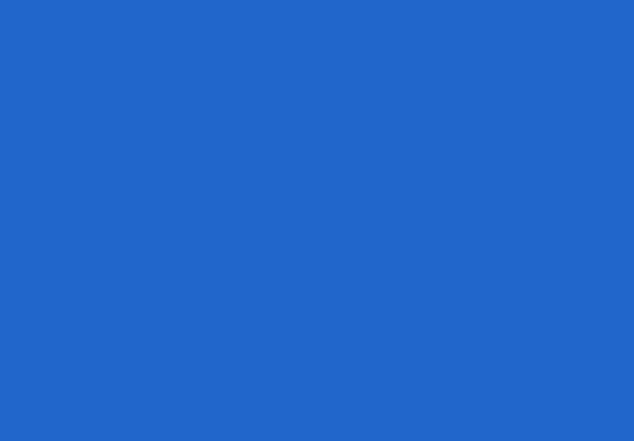 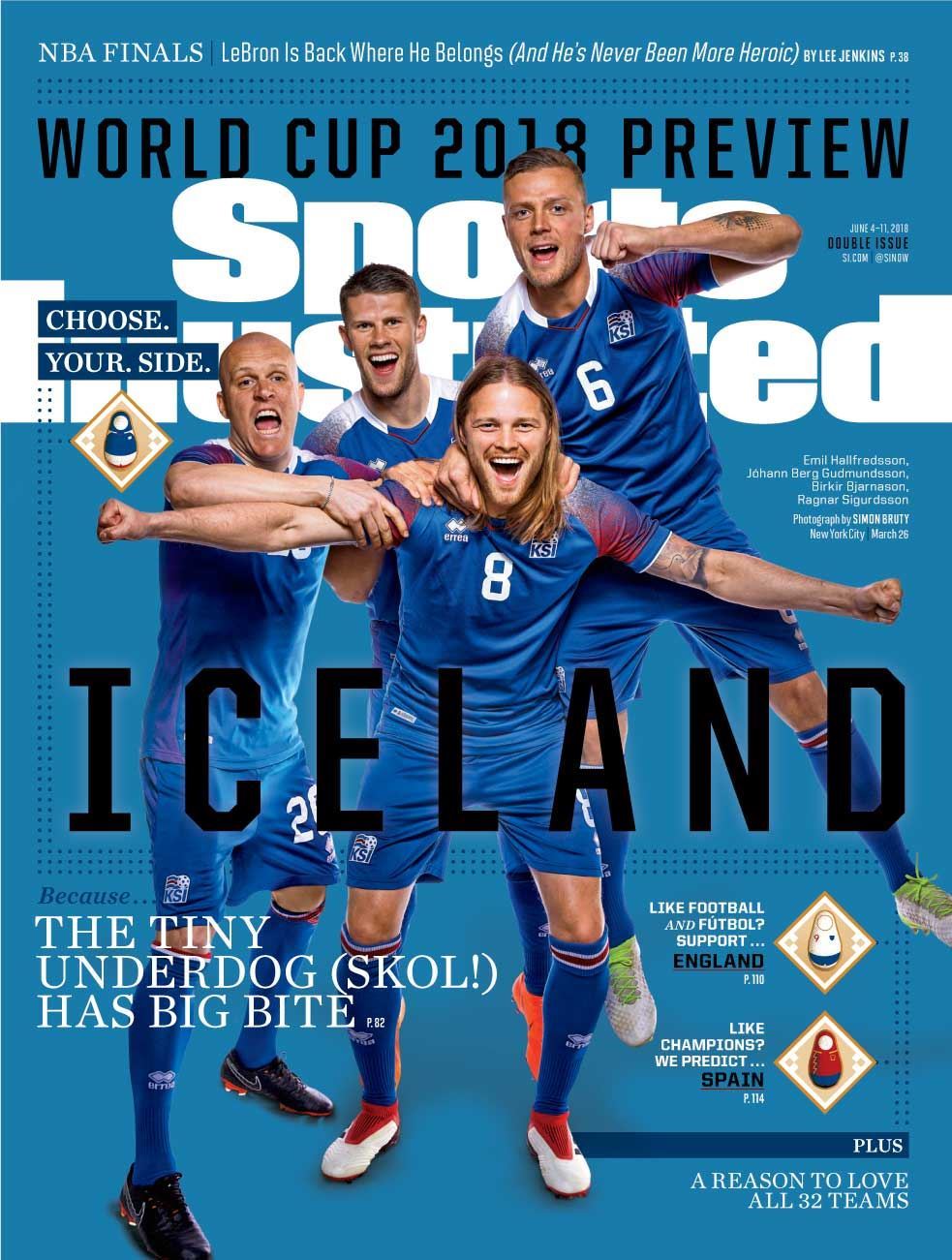 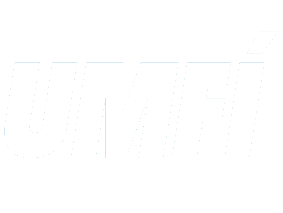 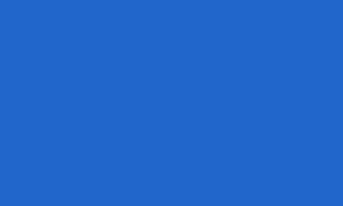 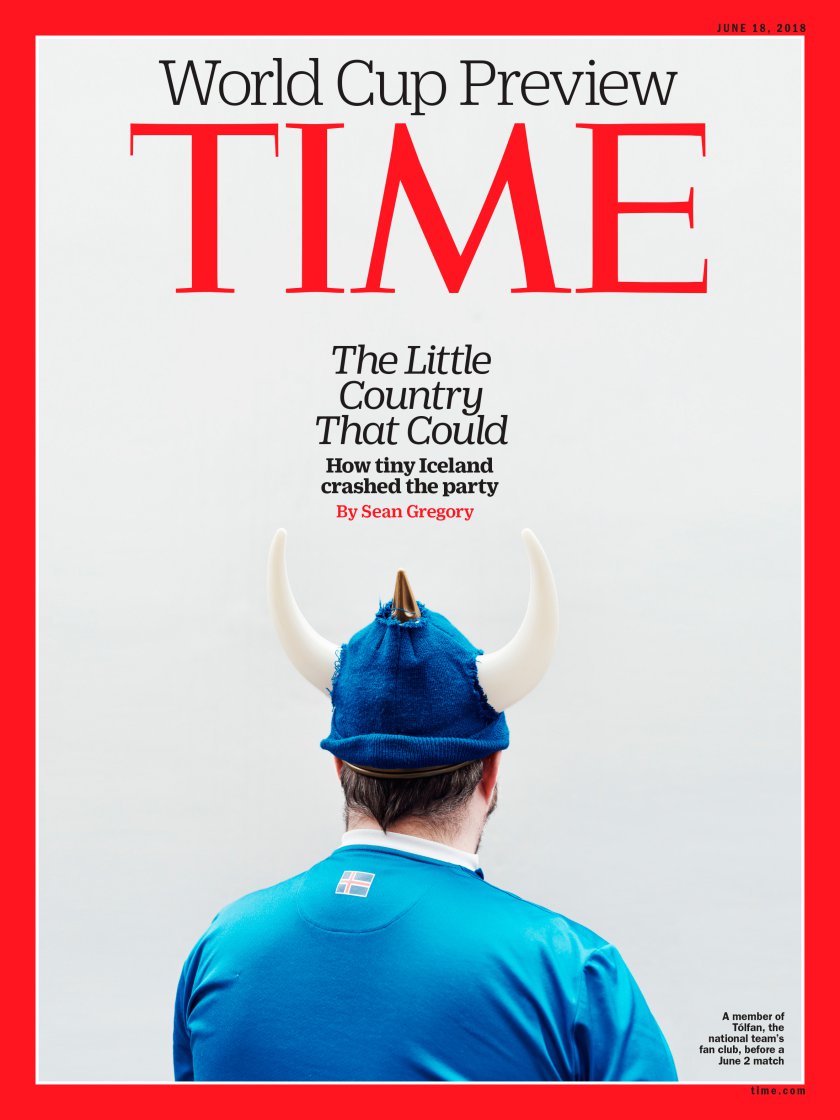 From zero to hero
Key performance factors?

A one time storytail?
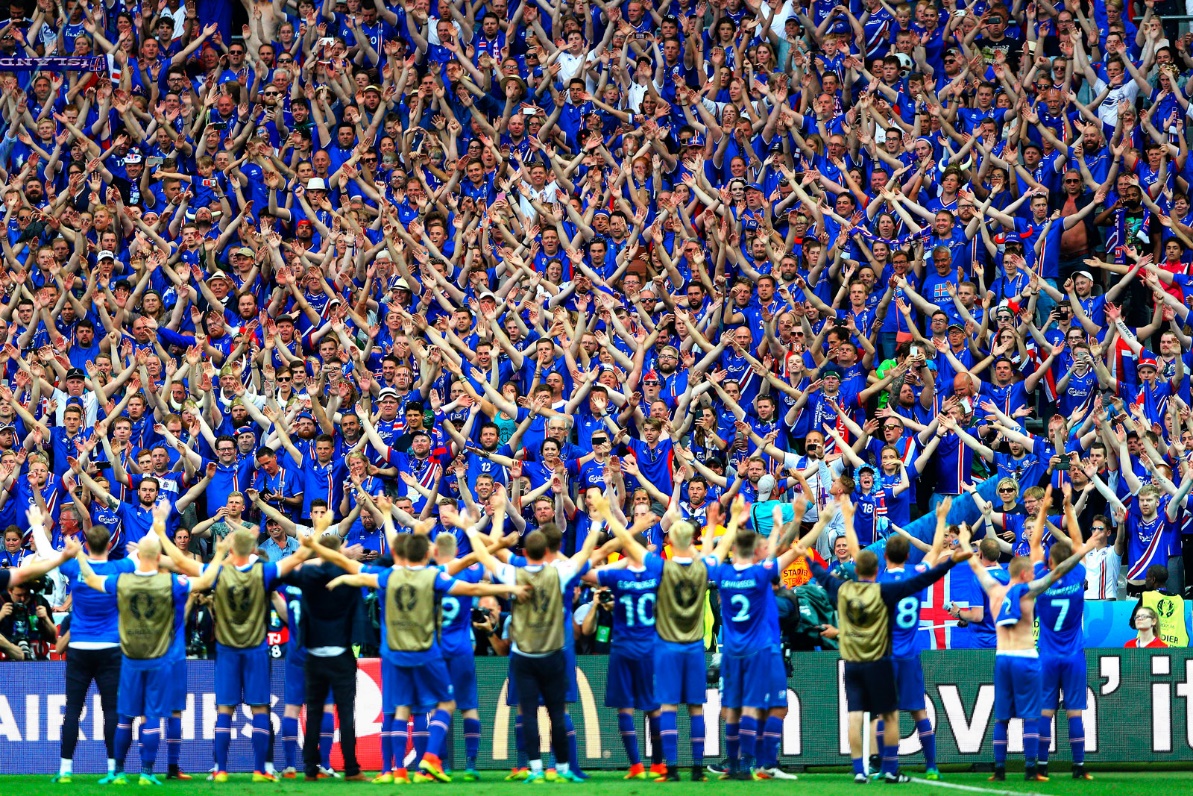 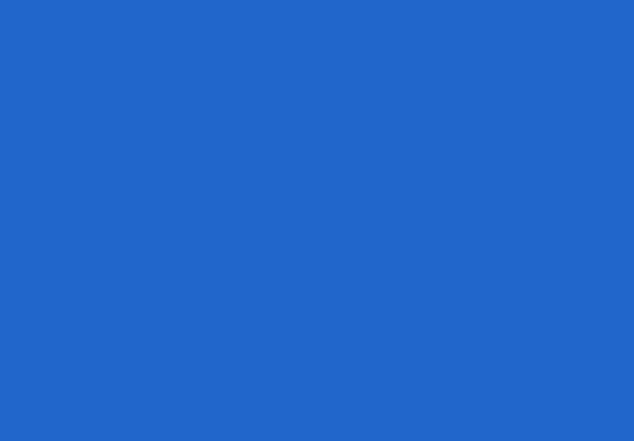 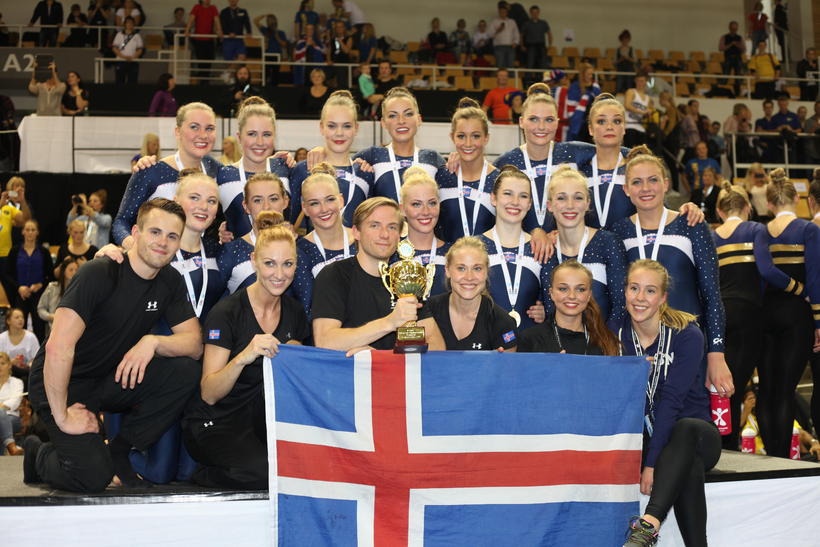 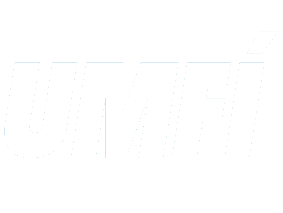 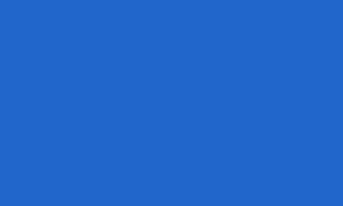 From zero to hero
From 2008 ... Victory road ...
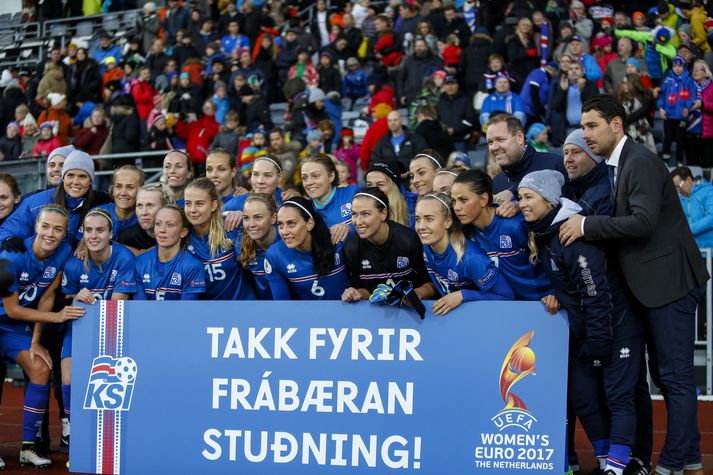 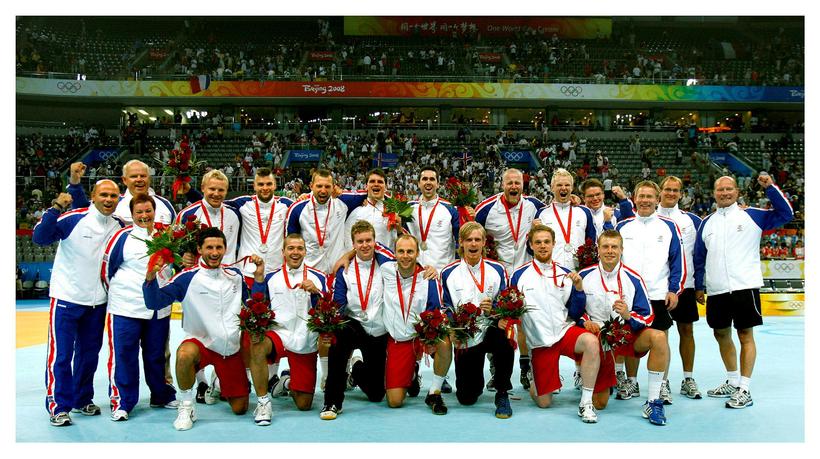 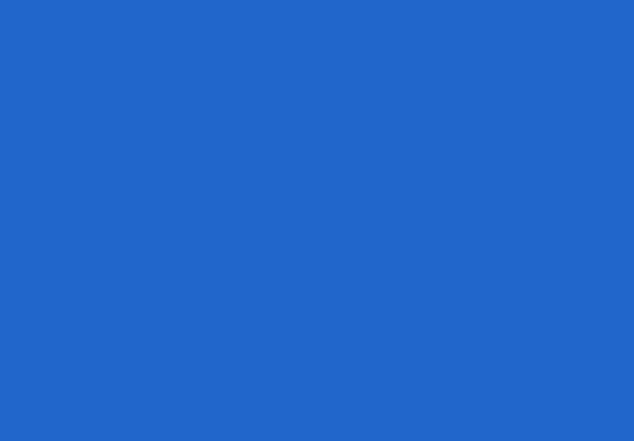 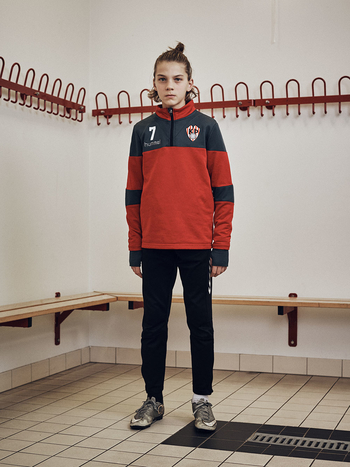 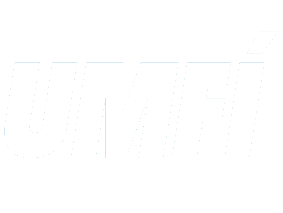 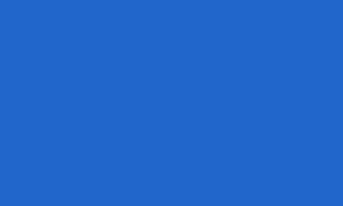 From zero to hero
From worst teenagers in Europe

To best teenagers in Europe
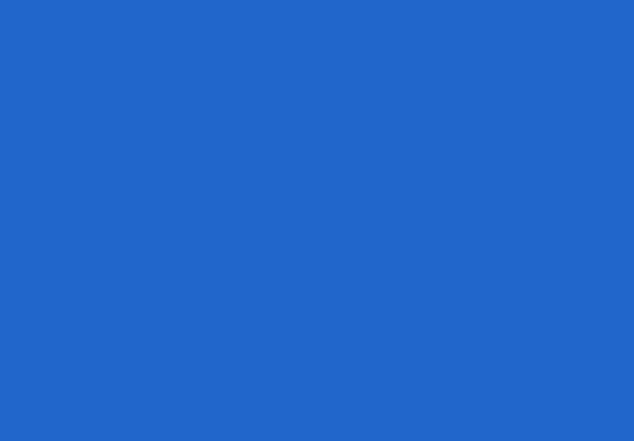 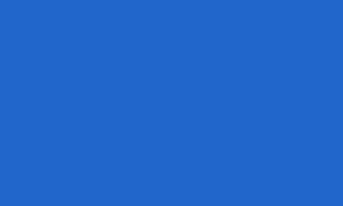 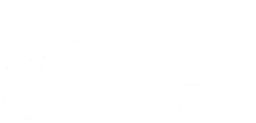 1998 - 2016
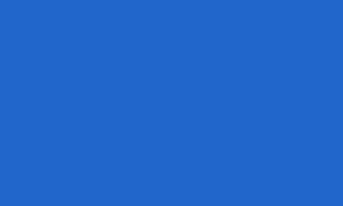 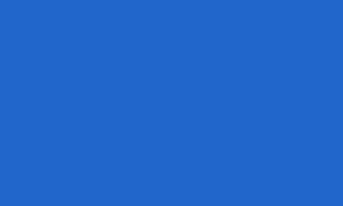 23% 

24%
42% 

23%
5% 

3%
46% 

42%
[Speaker Notes: 15-16 ára drykkja síðasta mán 42-5...Reykingar 23-3 .. Samvera með foreldrum 23-46... Æfðu með félagi 4x eða oftar 24-42]
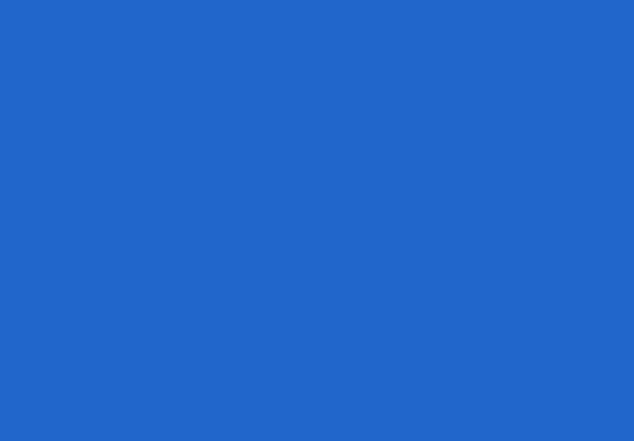 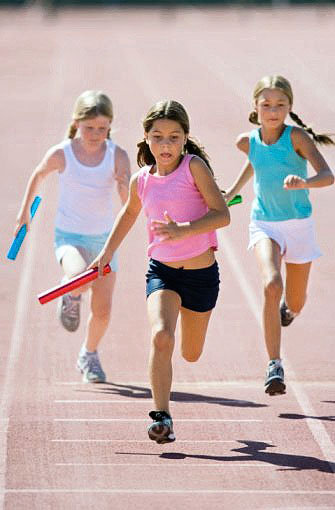 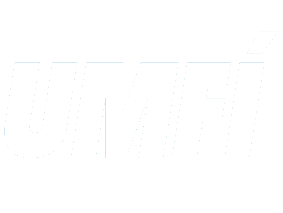 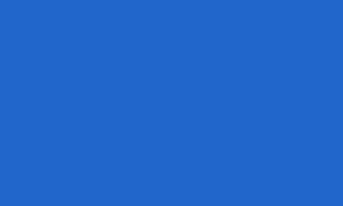 Do and don’t
Protective factors
Participation in organised activities, especially sport
Parents, support, time, information about friends
Not being outdoors in the late evenings.

Risk factors
Peer factors, have friends that smoke etc.
Unstructured activity (hanging out)
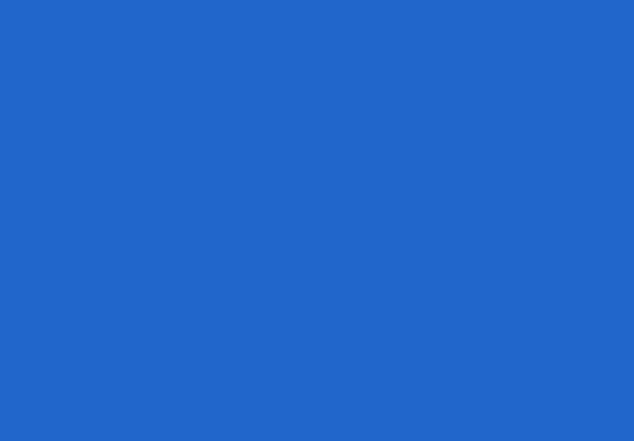 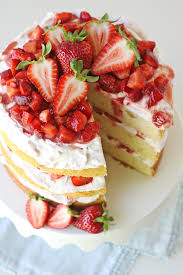 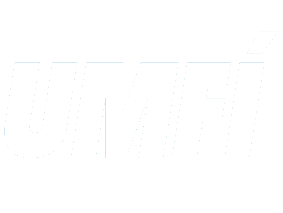 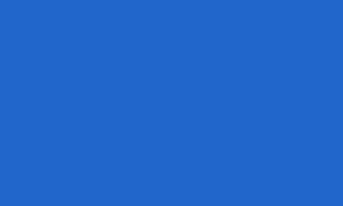 The receipe for success?
Key ingredient


Collaborative effort on various levels
with dash of other important ingredients which can be quite different
[Speaker Notes: State level - Lög um útisvistartíma,  organizations - aukin fjárframlög til íþróttafélaga, personal level - upplýsingar til foreldra um samveru,]
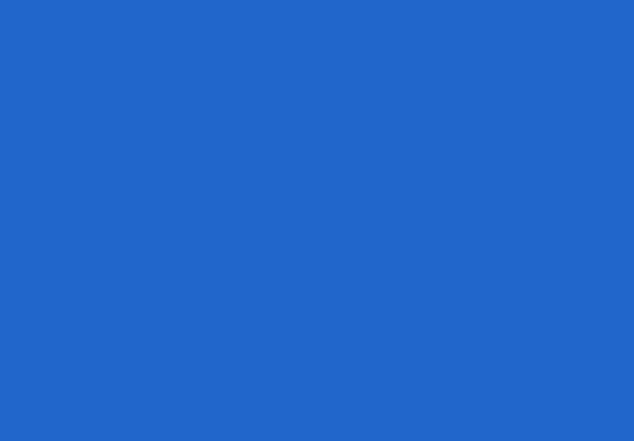 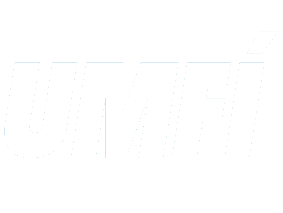 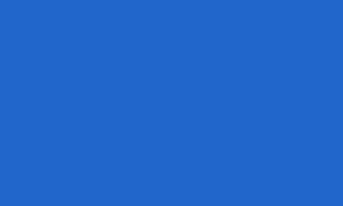 Preparation of athlete
The same premises apply concerning an athlete

Cooperation of different stakeholders where everyone is needed for the best result.
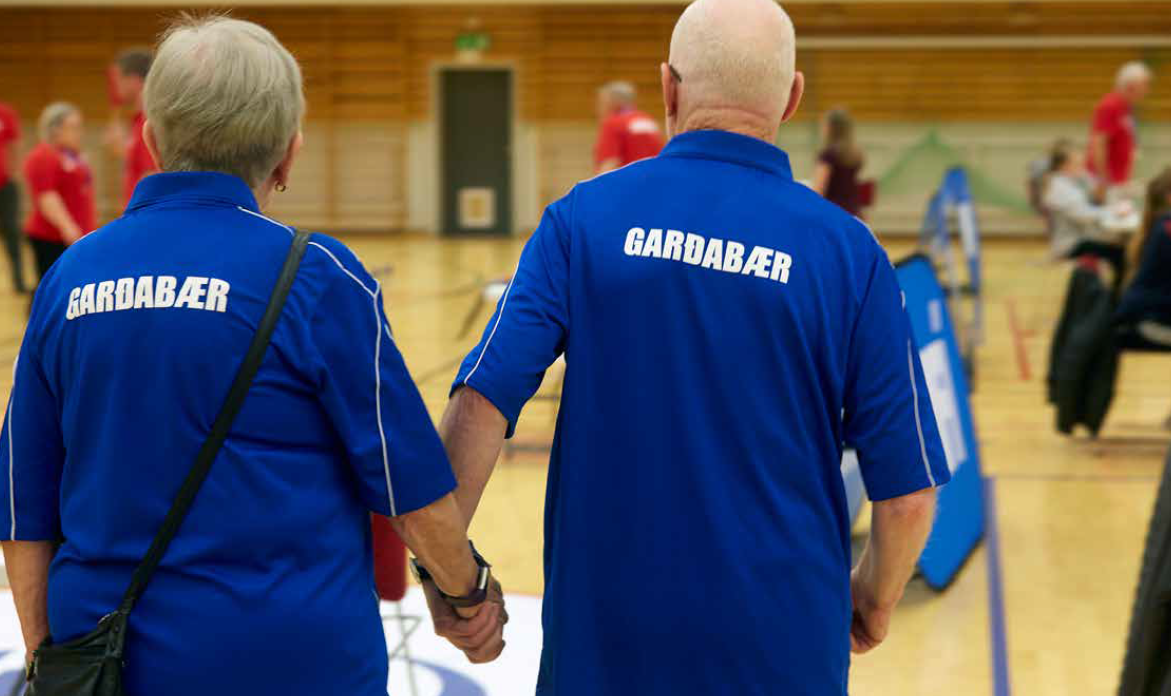 [Speaker Notes: State level - Lög um útisvistartíma,  organizations - aukin fjárframlög til íþróttafélaga, personal level - upplýsingar til foreldra um samveru,]
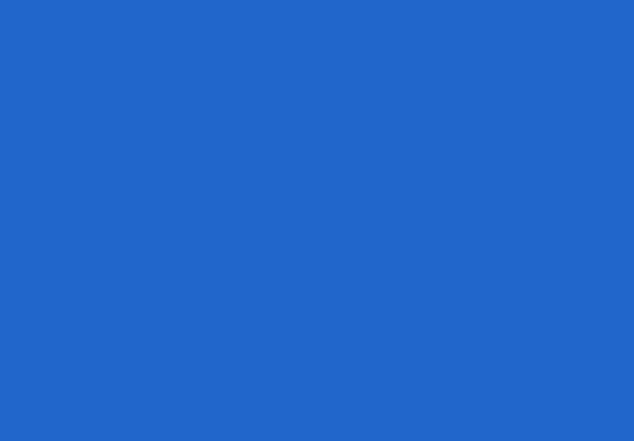 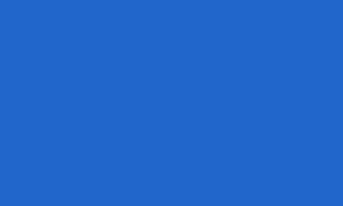 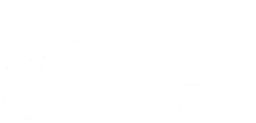 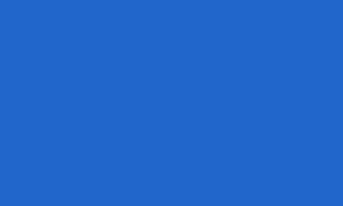 The more we share

The more we have
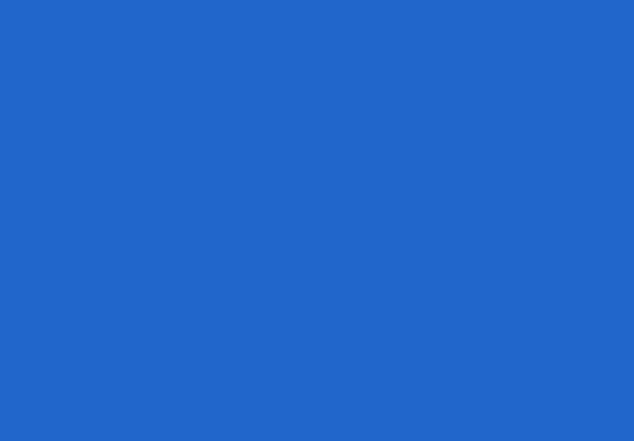 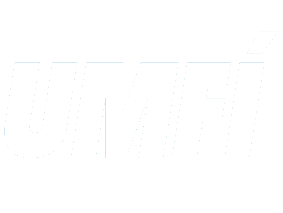 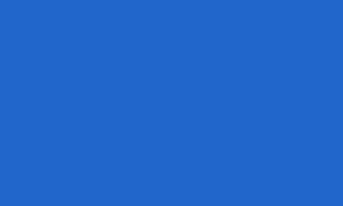 The Icelandic facts
353.070
Residents 

1
state

72 
Municipalities

25
Sport regions 

500
sportclubs
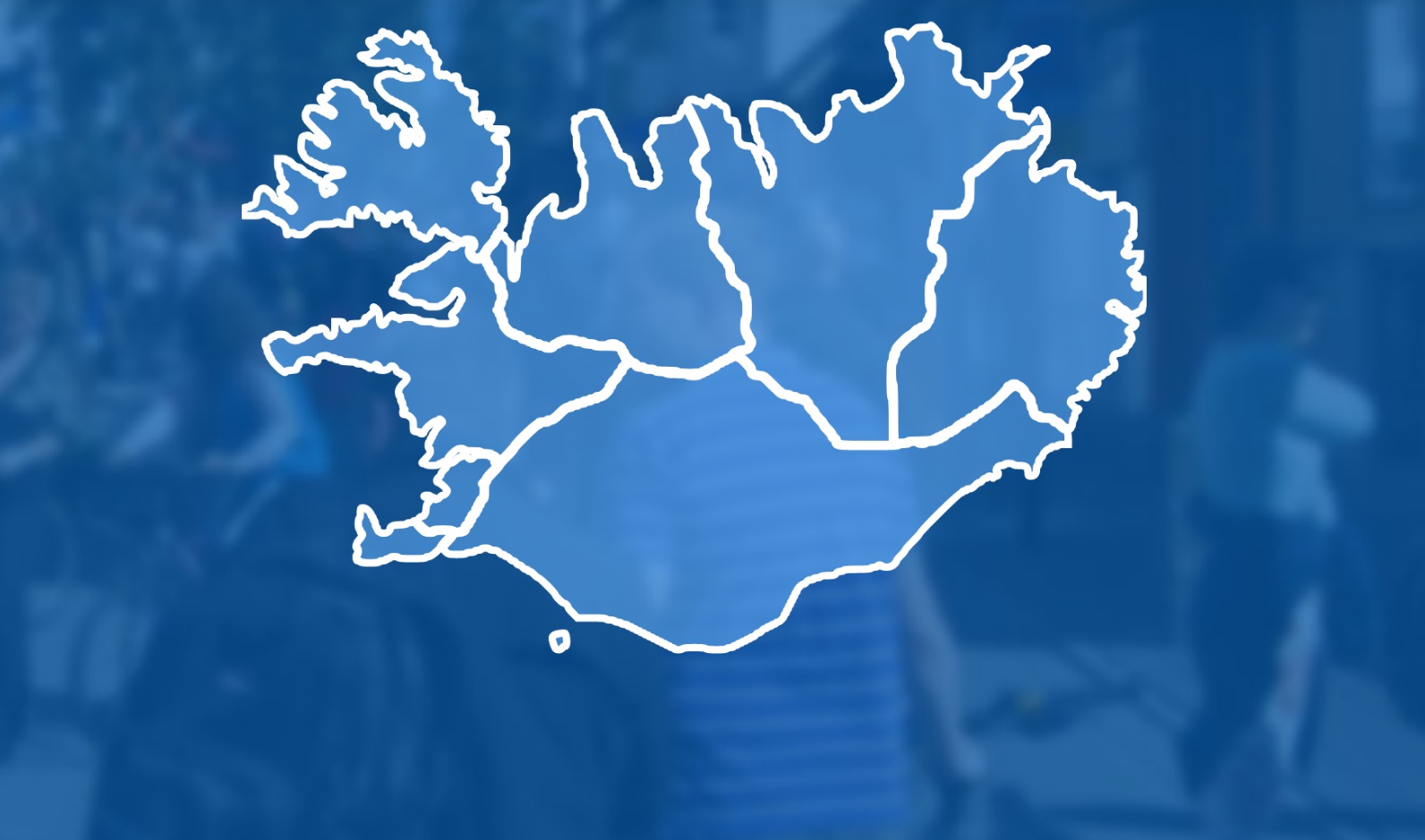 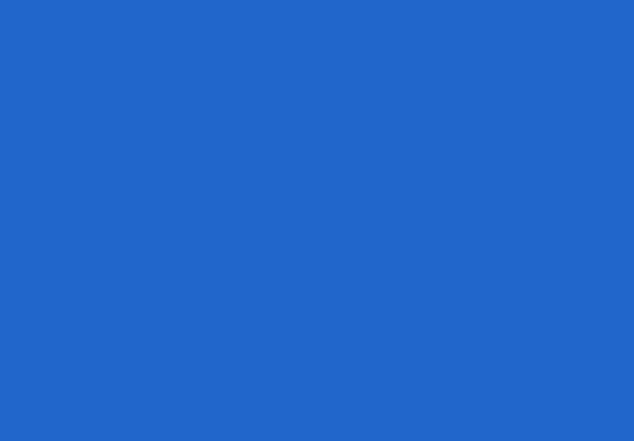 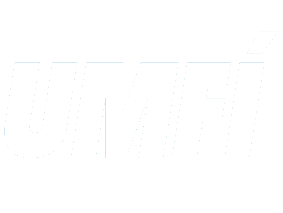 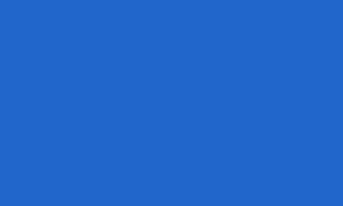 State
Support to national organizations 

Annual support through state budget 
National lottery license
Elite support 
Infrastructure support via projects
Law and policy makers

0,015% of state bugdet 
1,2 m.isk of 775 m.isk
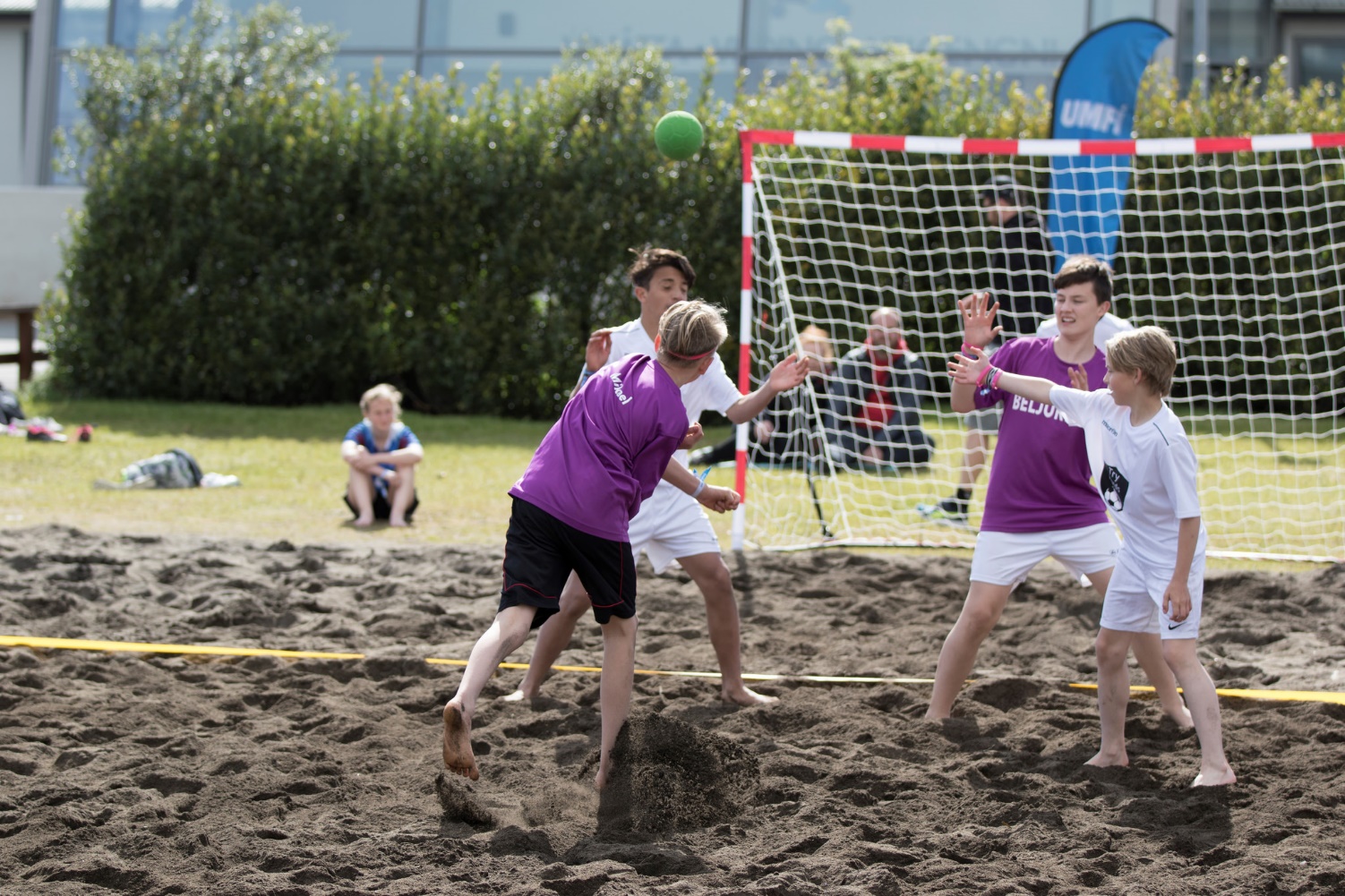 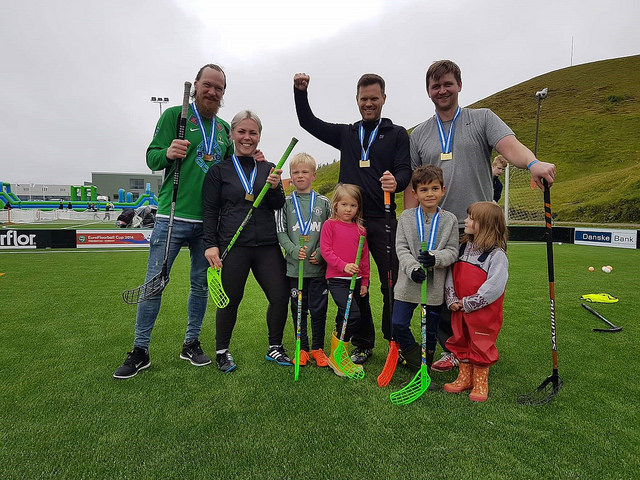 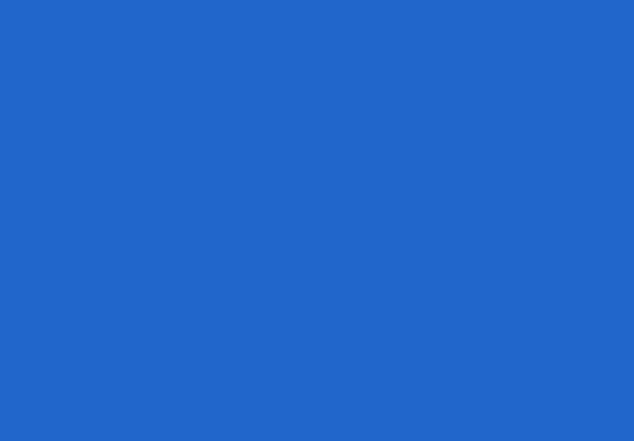 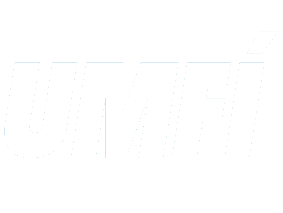 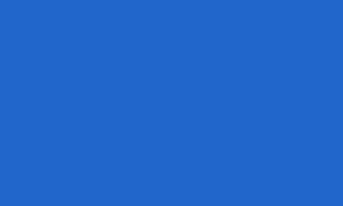 Municipality - 72
Building sport facilities

Support to sport regions & clubs

Support to parents

Project support (elite)

Cooperation with school

Bus to training

Education and courses
[Speaker Notes: frístundastyrkur]
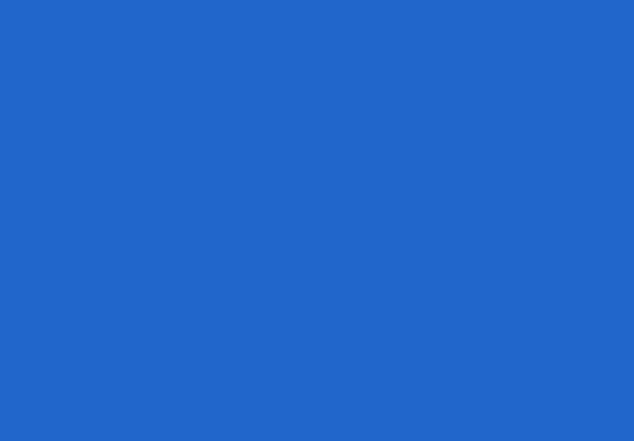 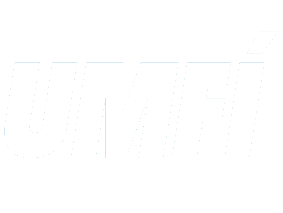 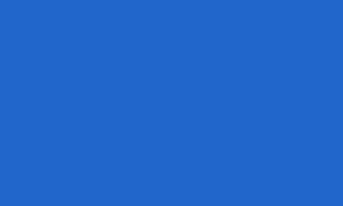 Sports facilities built by municipalities
Constant usage from morning to evening

Most used facilities within the municipality in many places.

Kopavogur municipality
17% of municipality budget
5,6 m.isk
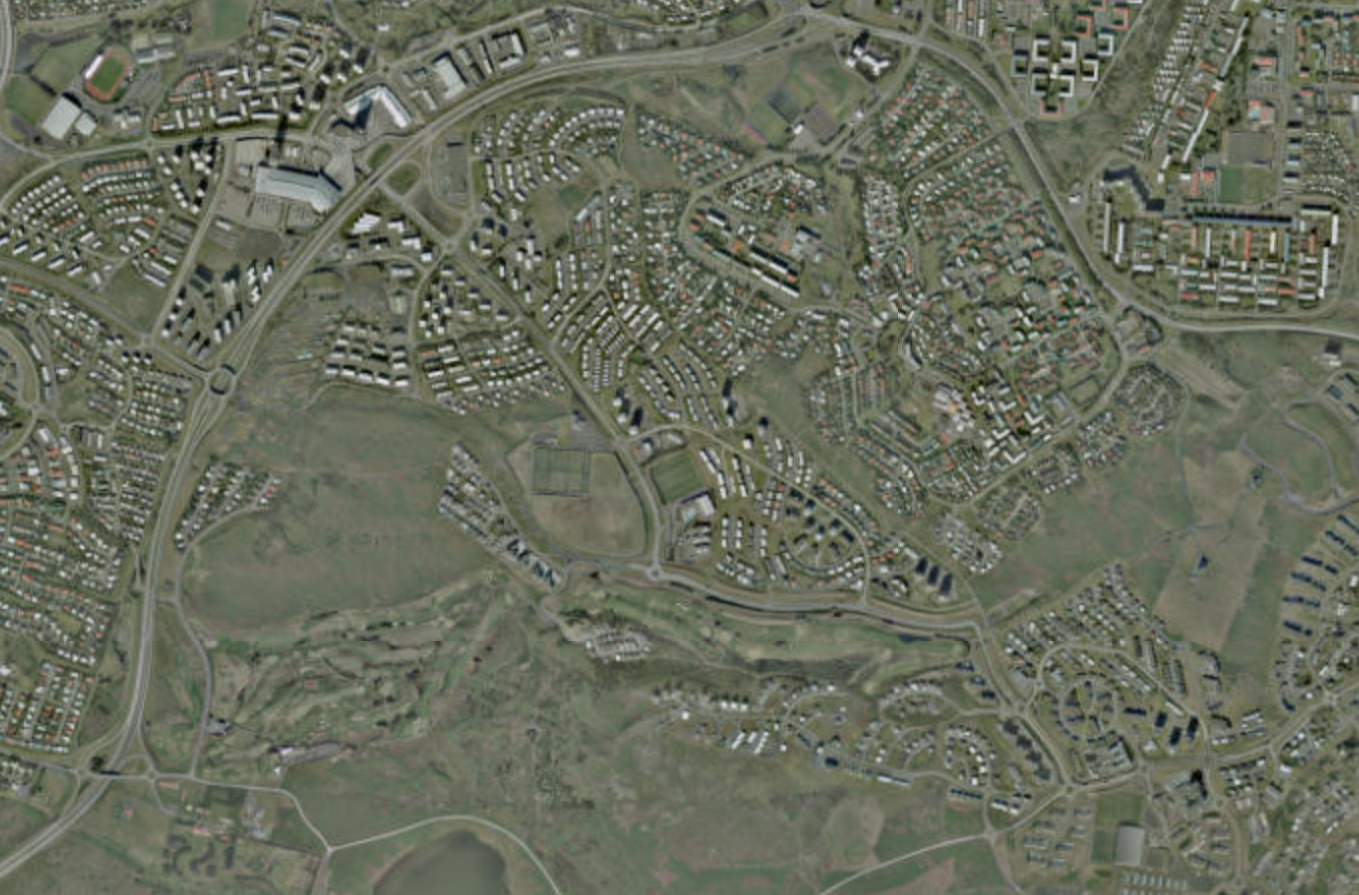 5,3 km
2 Football indoor
8 Football outside
4 Sport halls
3 Swimming pools
3 Gymnastic halls
1 Athletic outside
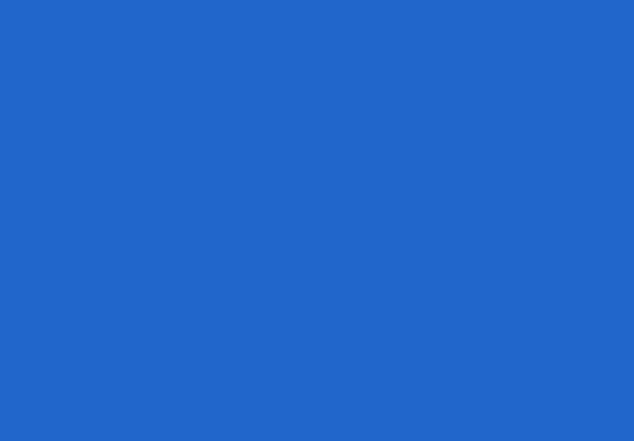 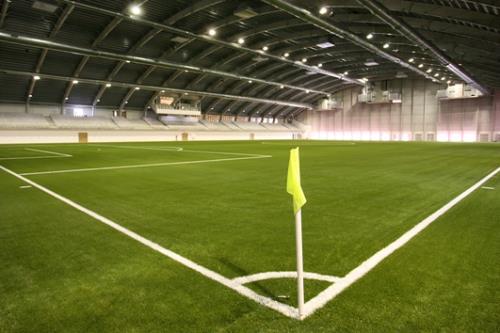 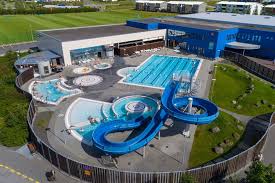 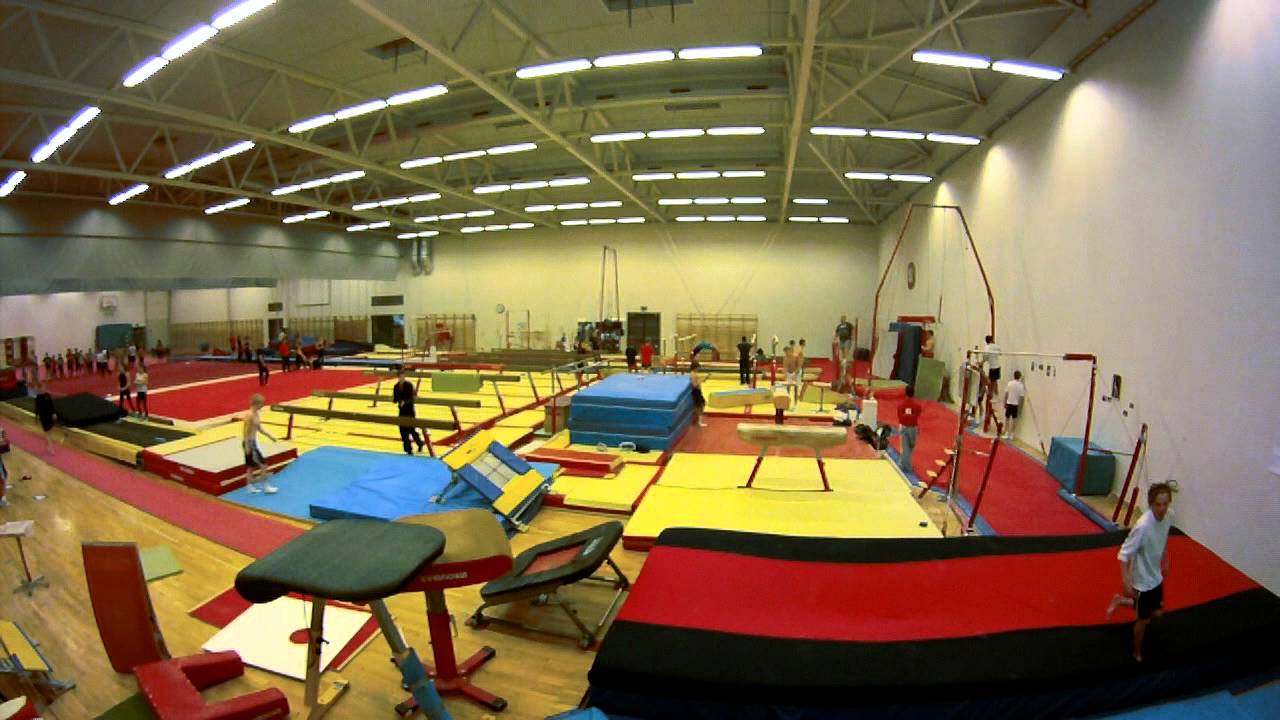 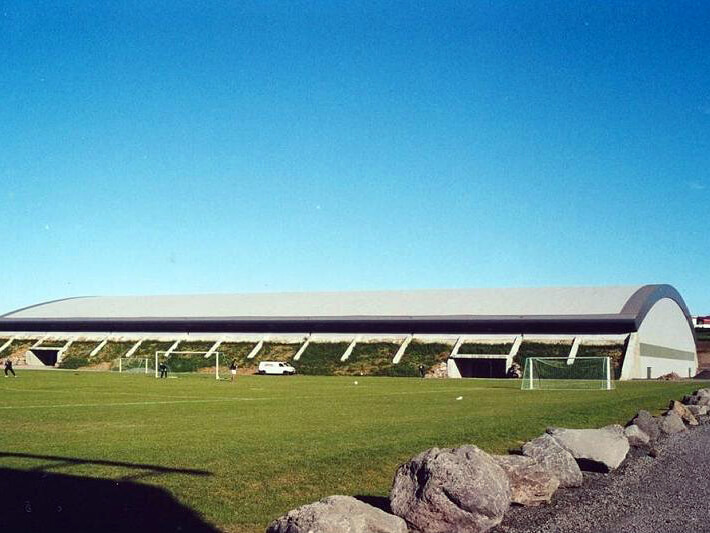 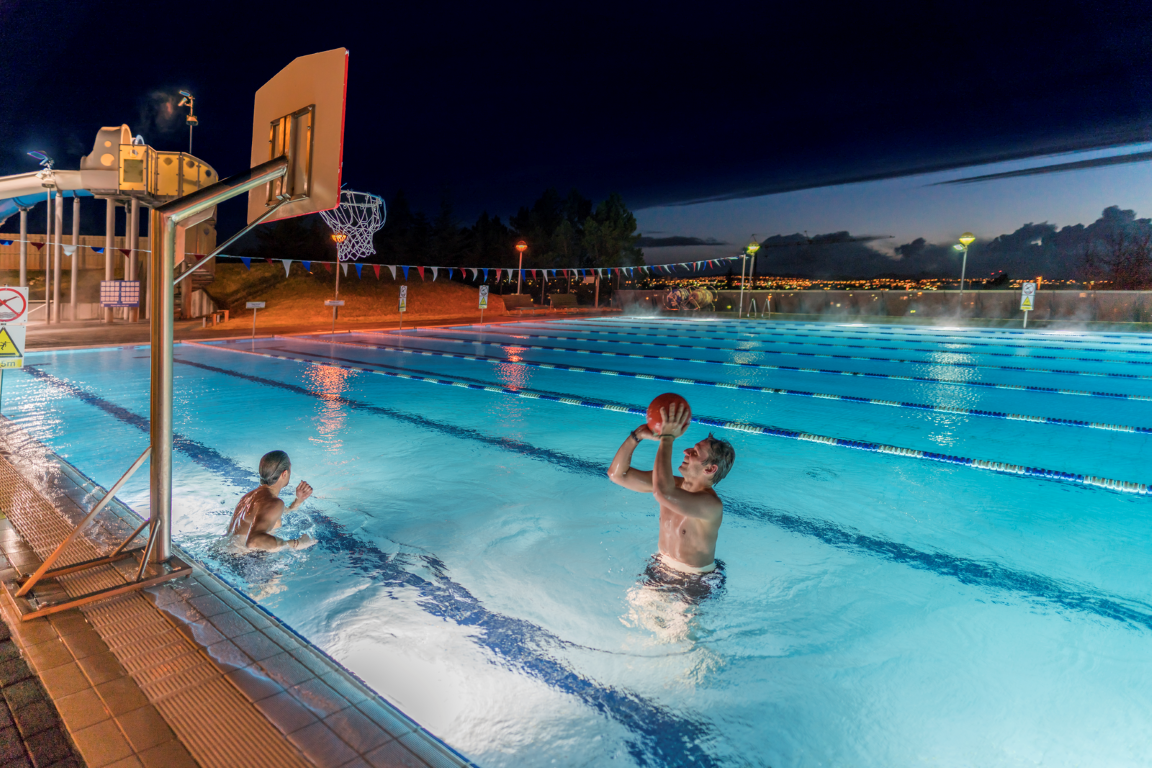 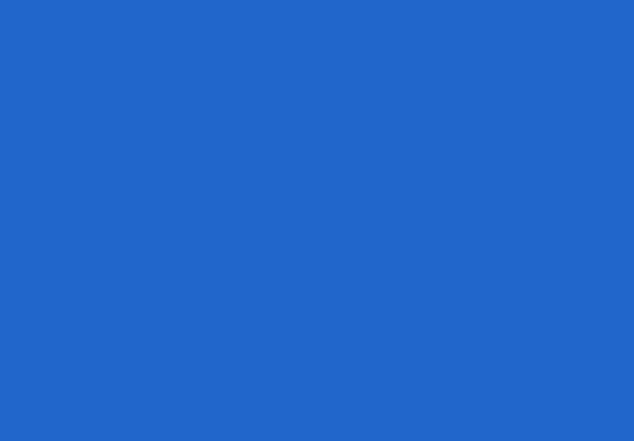 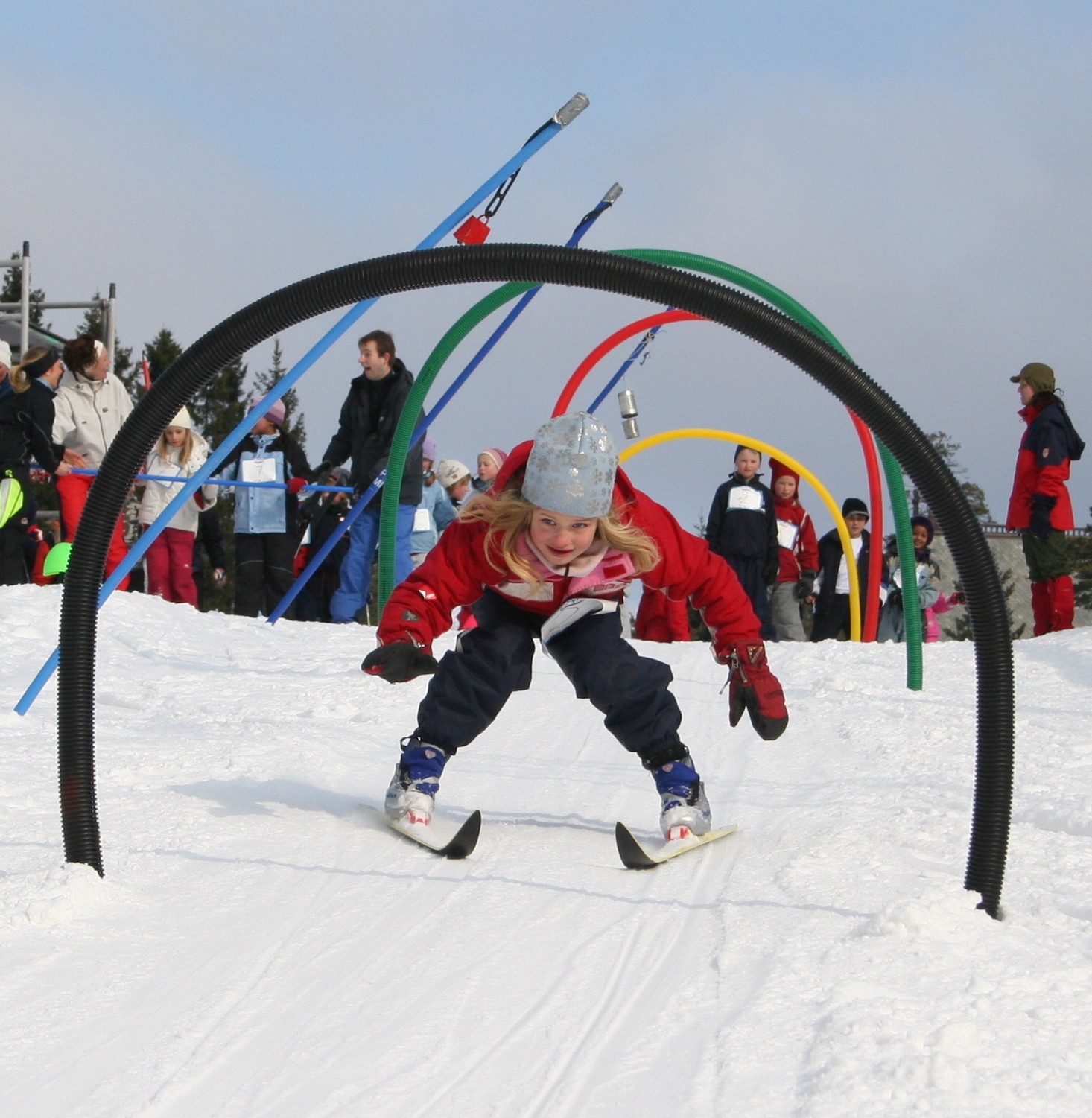 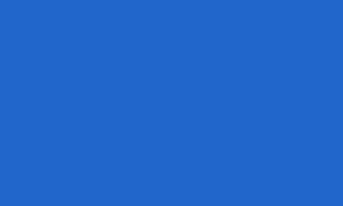 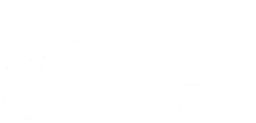 Sport regions -25
Rules & regulation
Education & courses
Coach
Judge
General 
Events
Competitions
Licenses
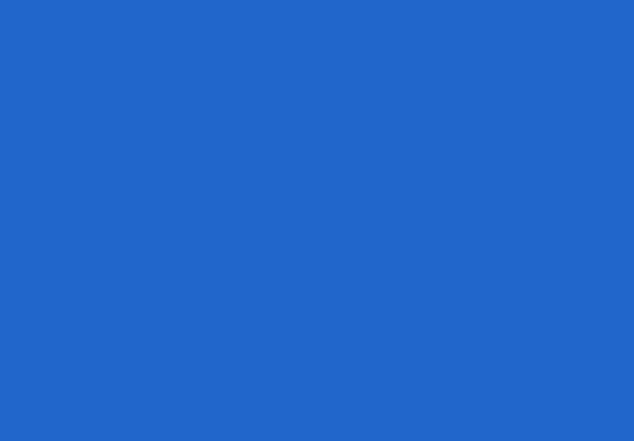 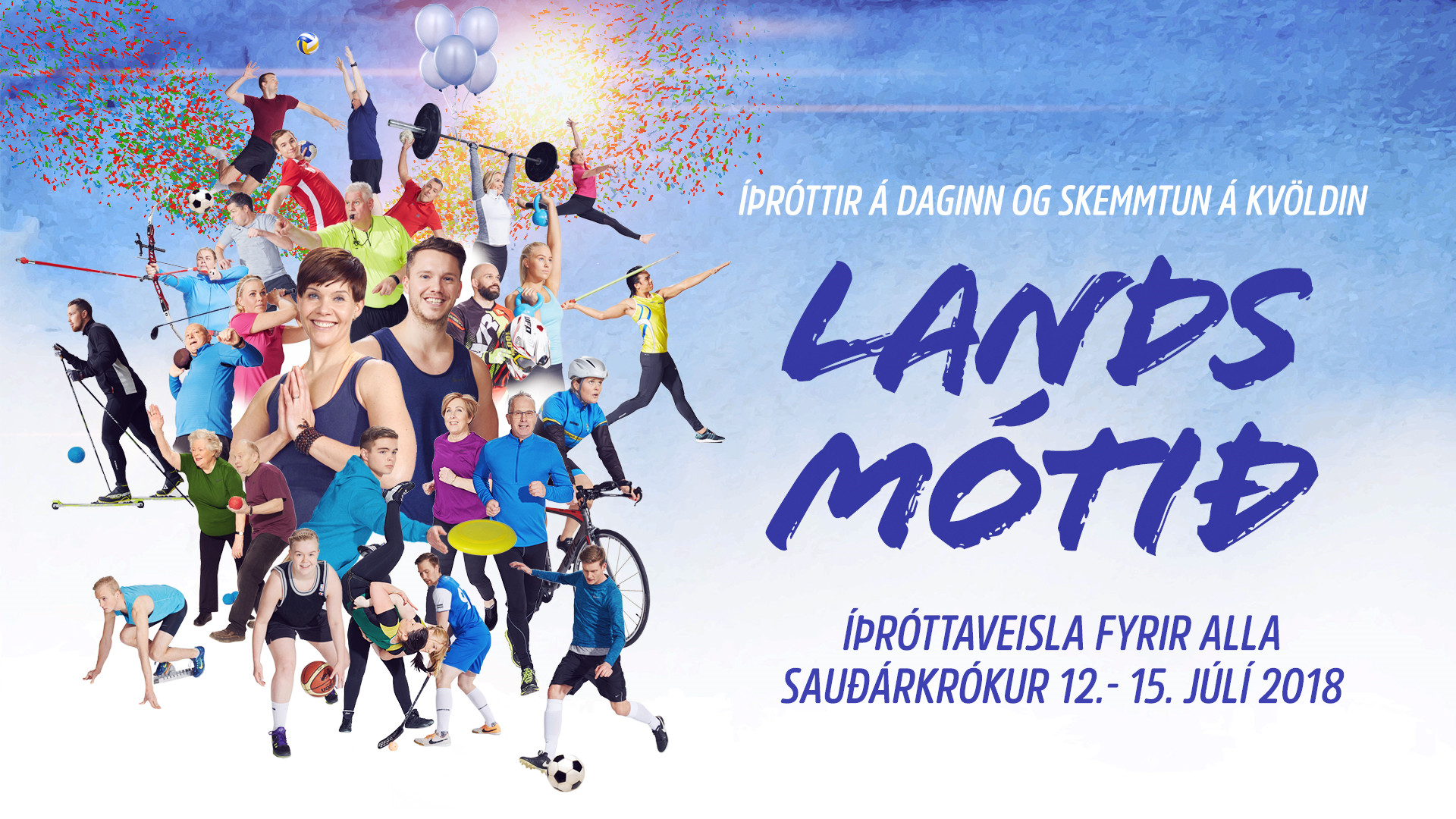 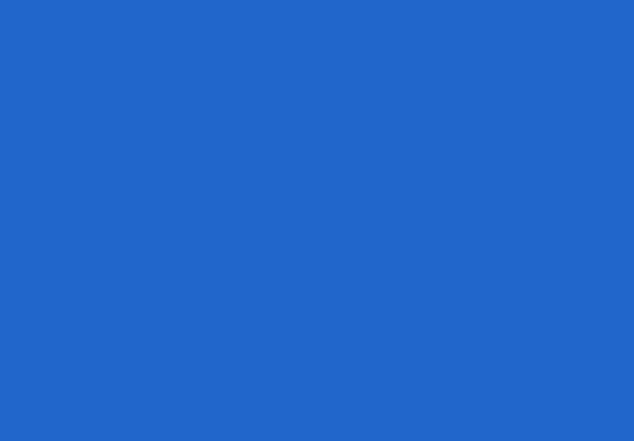 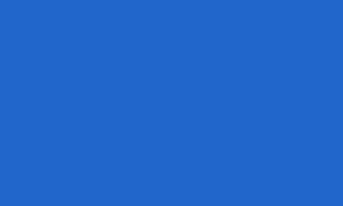 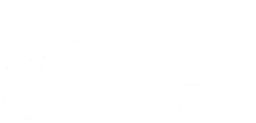 Sport clubs - 500
Activities and various sports
Only non profit clubs
Educational – elite combined
Everyone can participate
Different from countries around us
Can create tension
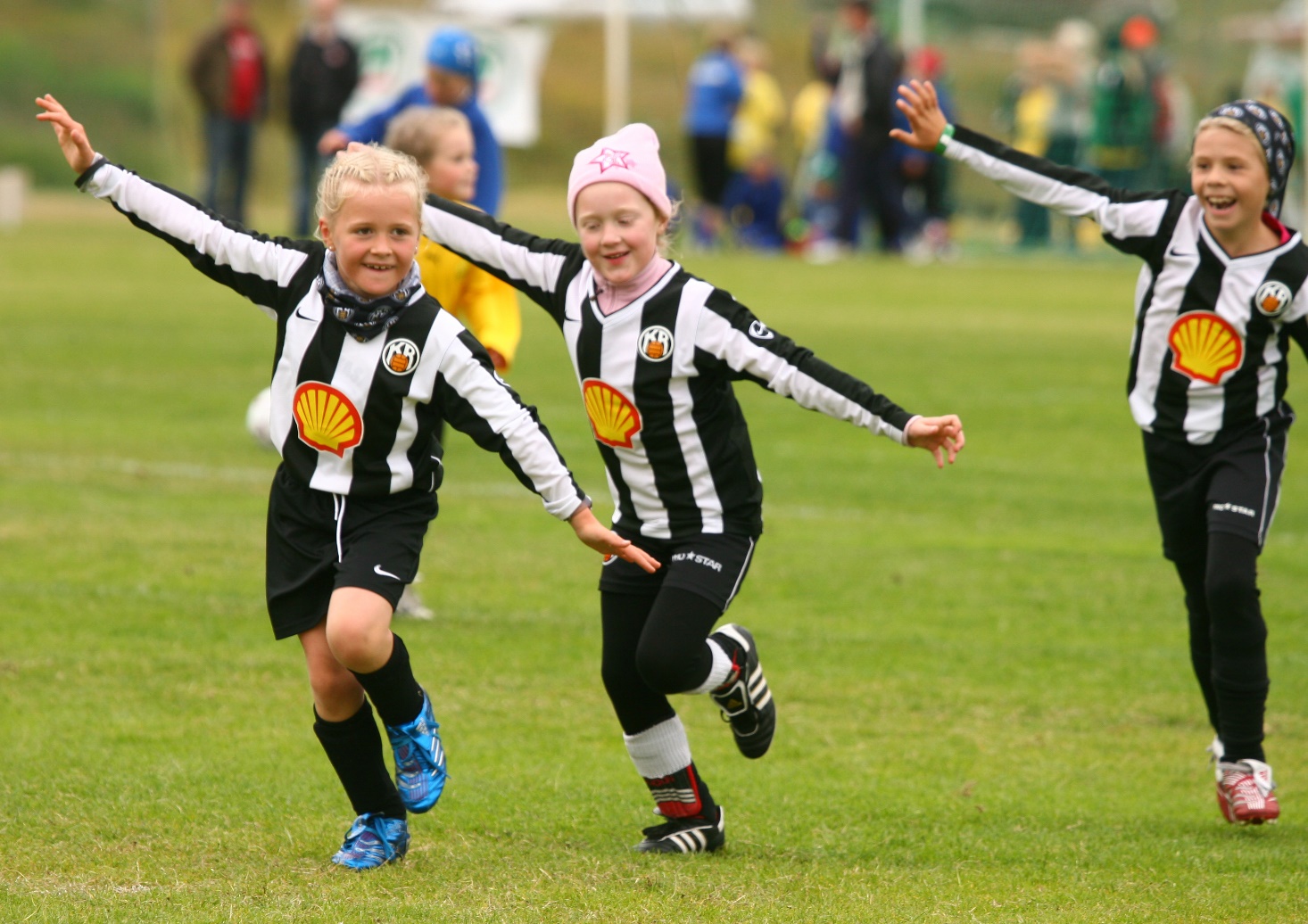 [Speaker Notes: Algjört lykilatriði er skipulagið og bl0ndunin – börnin taka þátt í mörgum íþróttum]
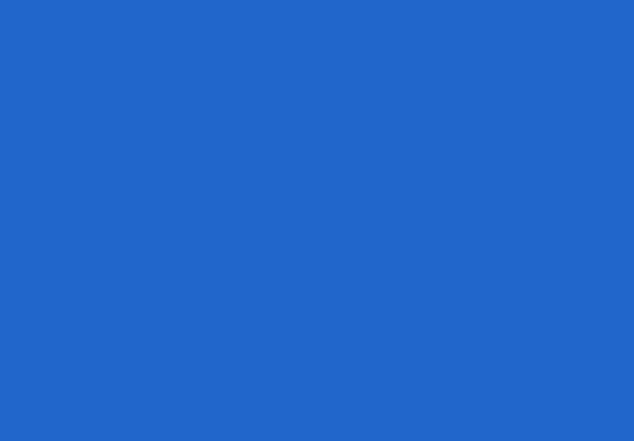 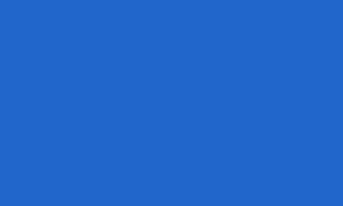 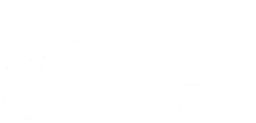 A unique ingredient - Sport culture
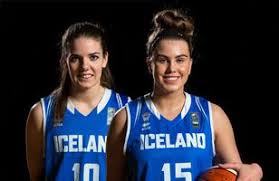 The tradition
Facilities
Surroundings and support
Educated coaches

Values
Social wealth
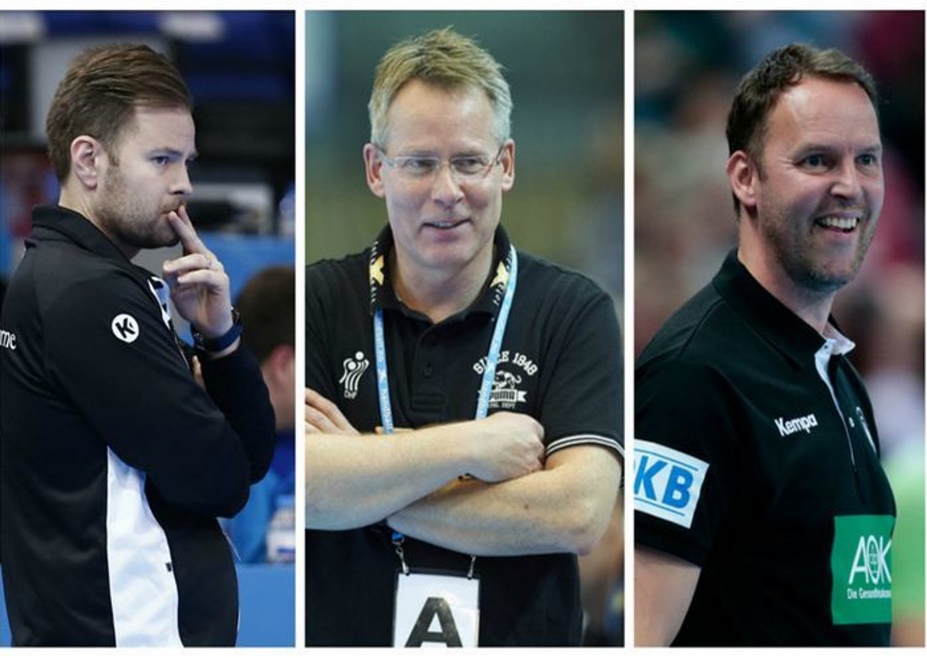 [Speaker Notes: Tradition of sport is strong everywhere in Iceland, values of participation where everyone is welcome, berjast fyrir landið og standasaman, social wealth, allir sjálfboðaliðar.]
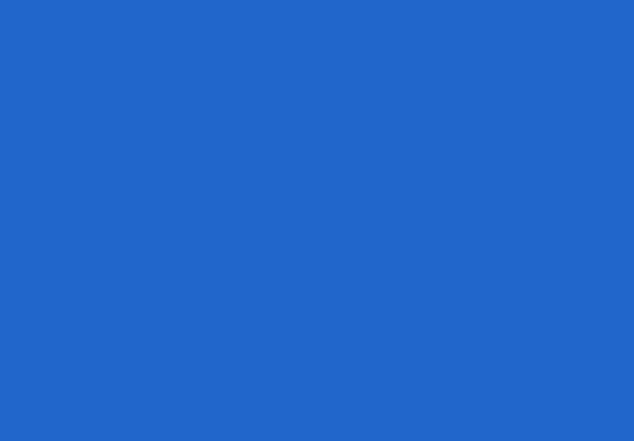 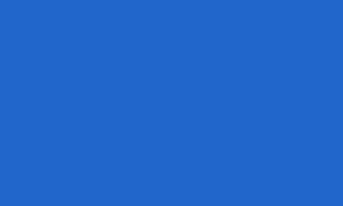 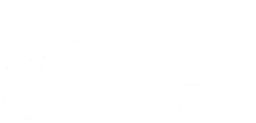 Individual level
Athlete 
Training partners
Parents
Coaches
Medical assistance
Social health
Etc.
[Speaker Notes: Höfum séð of marga hætta vegna þess að þeir hafa ekki æfingafélaga]
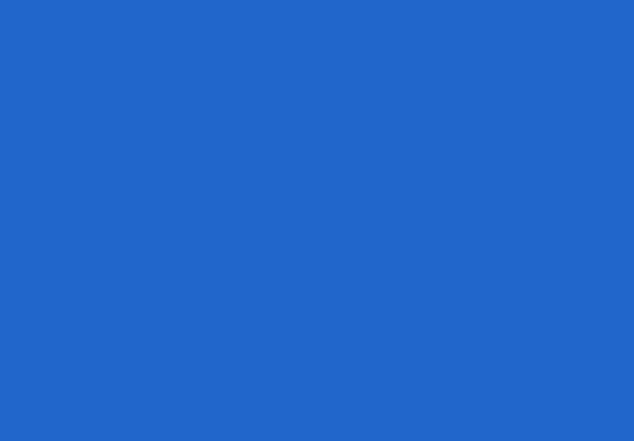 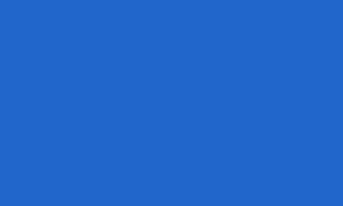 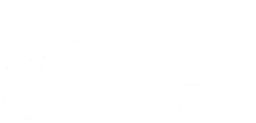 Shared responsibility for athlete
Our task as a community is to create circumstances where each individual can improve their skills.  

To create the optimised circumstances a wide cooperation is necessary.
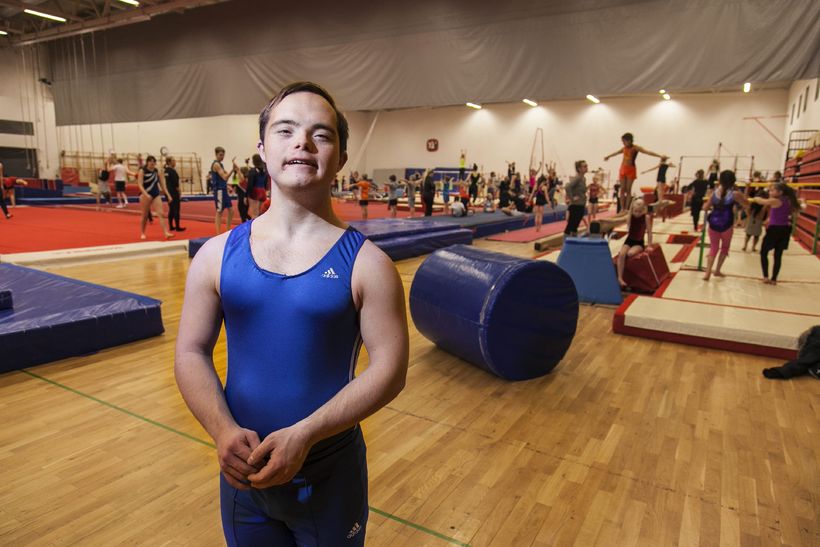 [Speaker Notes: Tradition of sport is strong everywhere in Iceland, values of participation where everyone is welcome, berjast fyrir landið og standasaman social wealth, allir sjálfboðaliðar.]
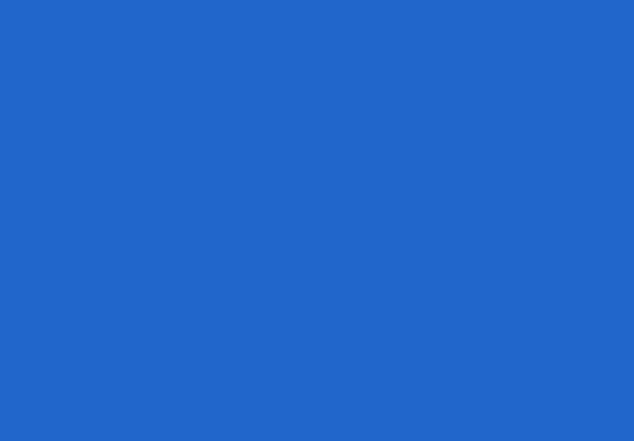 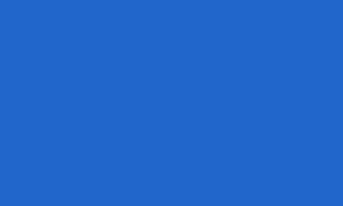 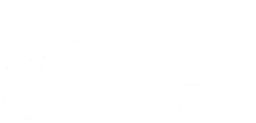 Trend
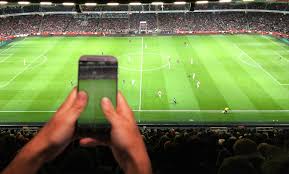 To keep track and continiously improve thinking ahead is good.

Trend - A way to define possibilities and new opportunities.

Not an answear for the future, but more like a guideline.
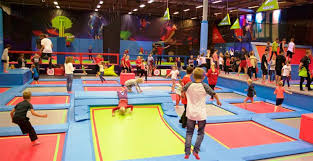 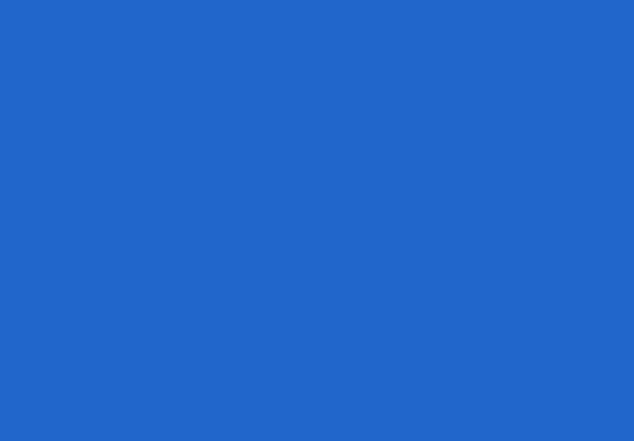 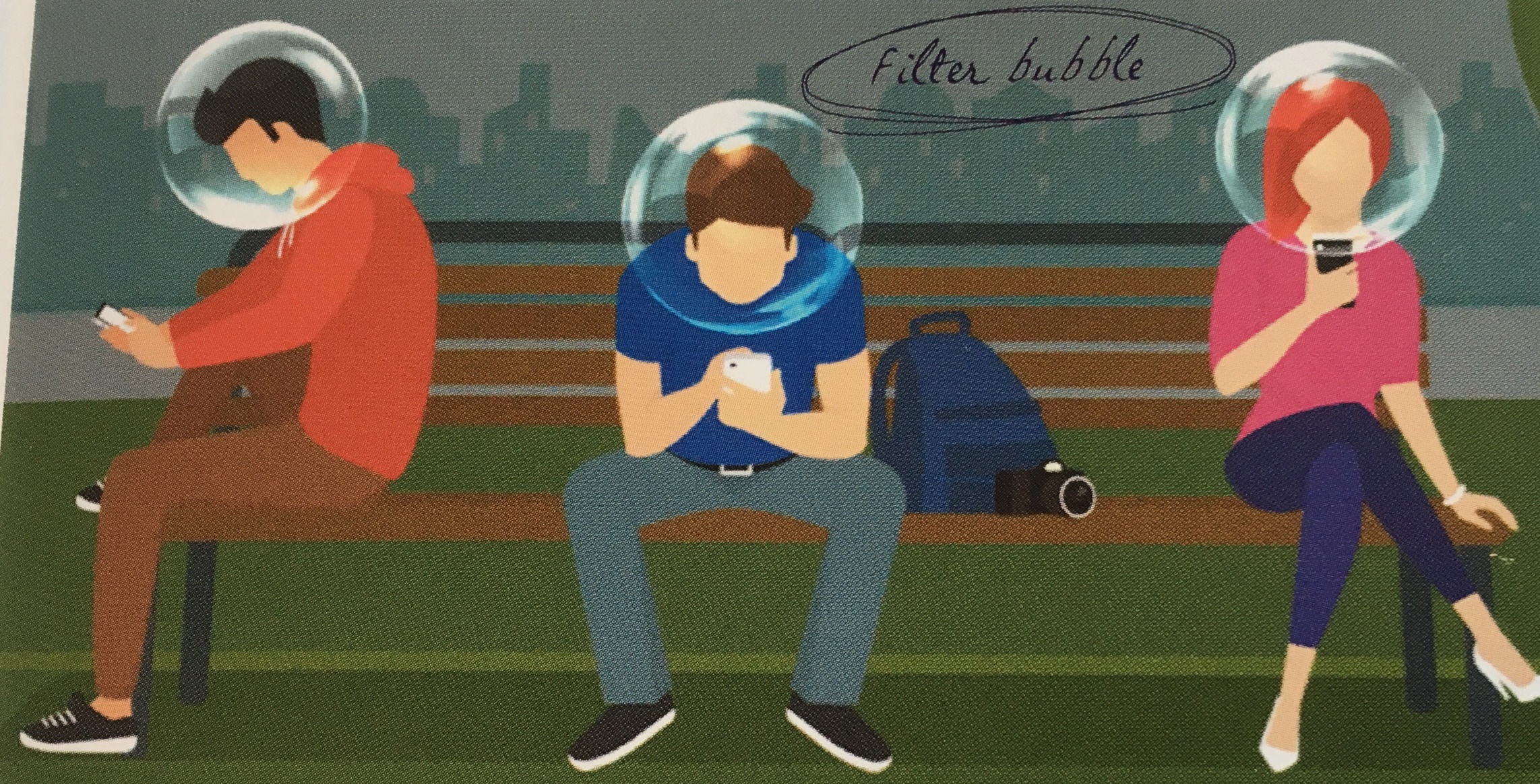 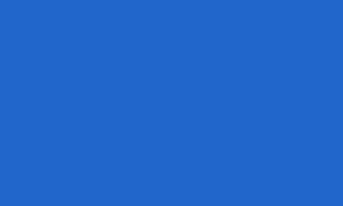 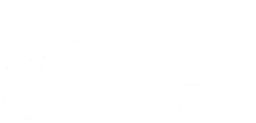 „Our own bubble“
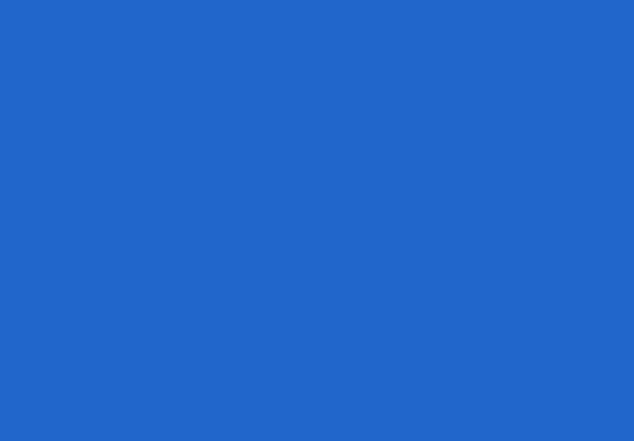 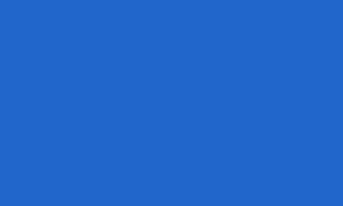 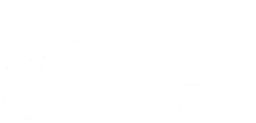 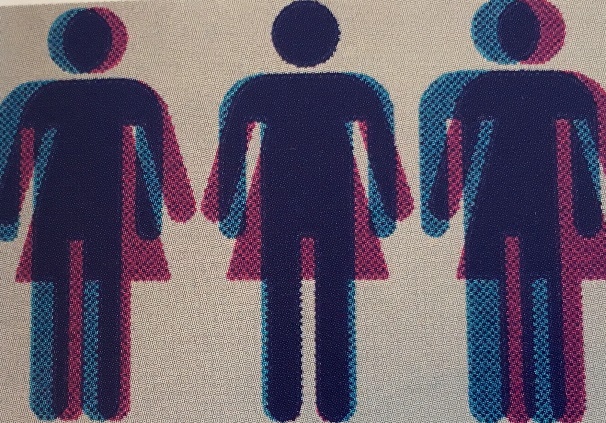 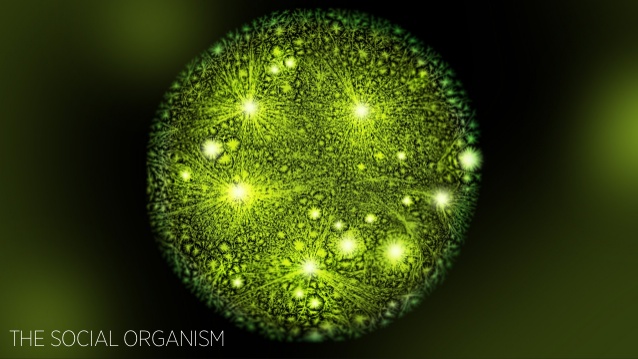 Global world
Information overload
Connectivity
Internet of everything
Borders fade out
Speed & demand, new today old tomorrow
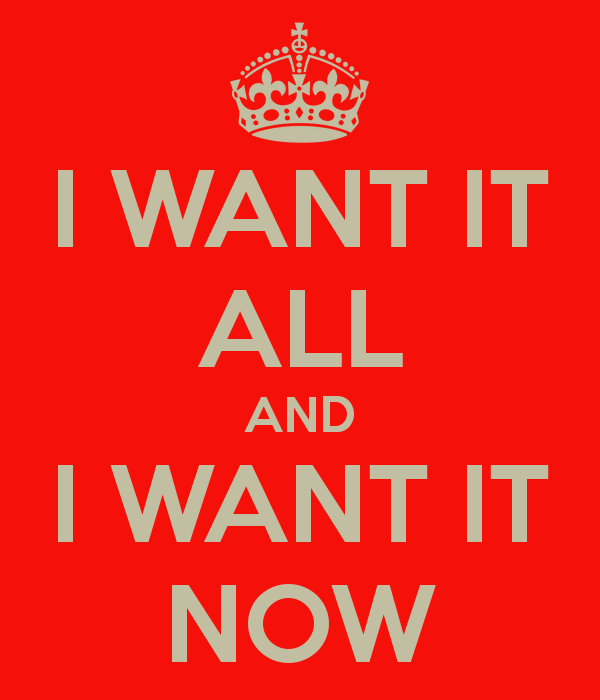 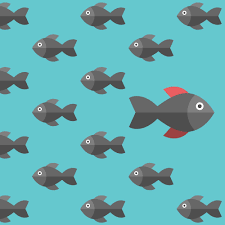 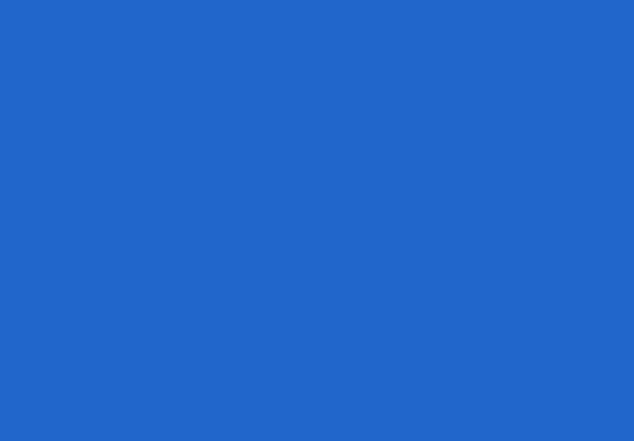 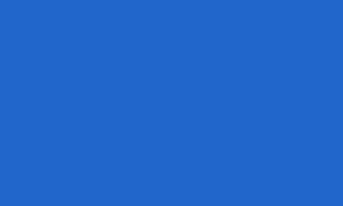 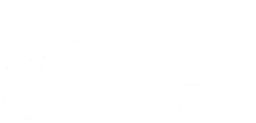 On my terms
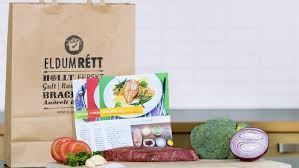 When I want to, like I want to
Personalised, flexible
Online, apps etc
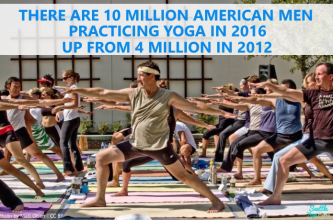 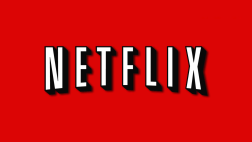 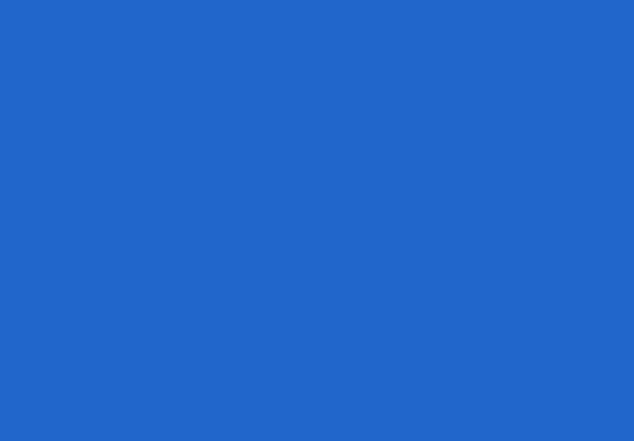 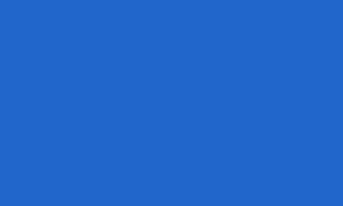 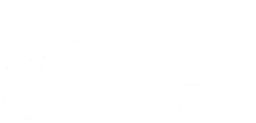 Not the same for everyone
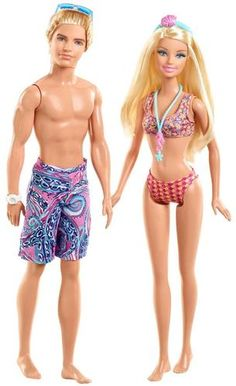 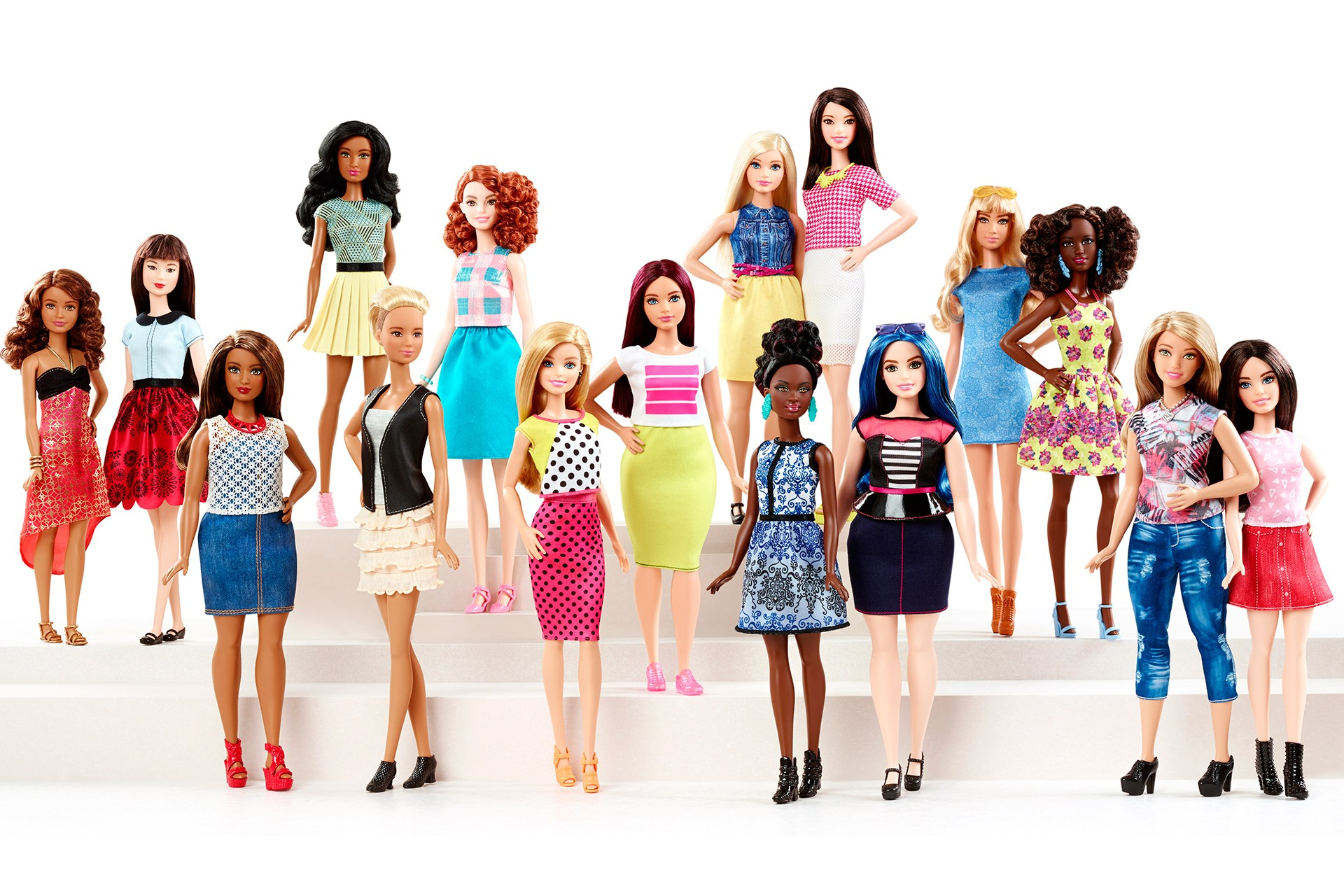 [Speaker Notes: Samfélagið hefur breyst.. Define frá áhugasviði frekar en aldri kyni.. Hlustað á fleiri. More options.. Health as a goal rather than results. Það skapar nýjar þarfir og nýjar kröfur]
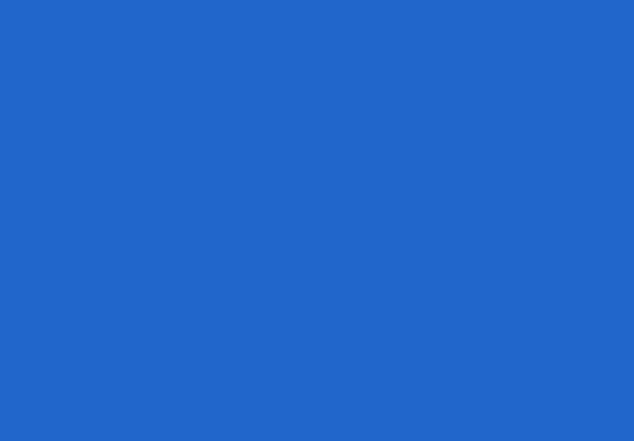 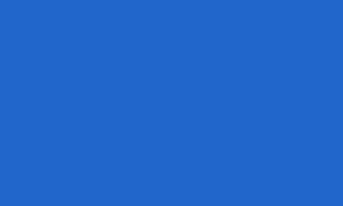 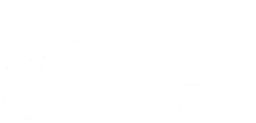 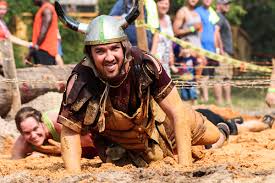 Experience & memories
Tell me and I forget, teach me and I may remember.
Be part of a a story
To feel that you are alive
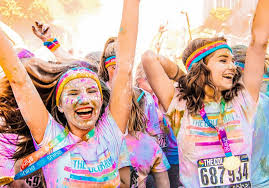 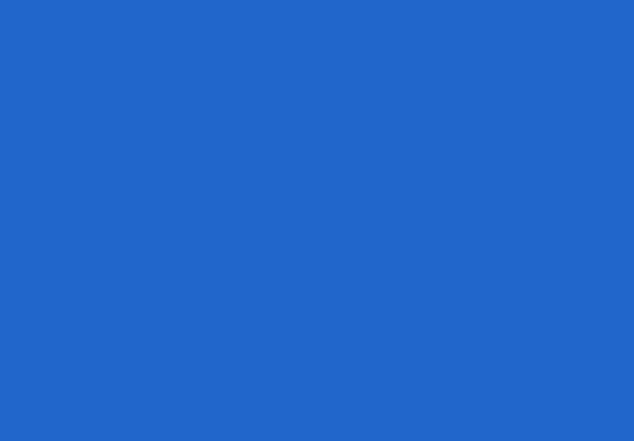 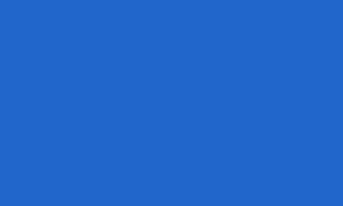 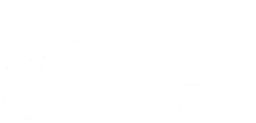 Professionalism & marketing
Improved demands
Marketing of sport
What to we say
How to we say it
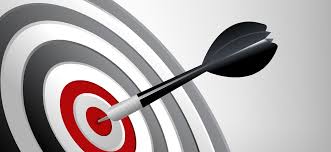 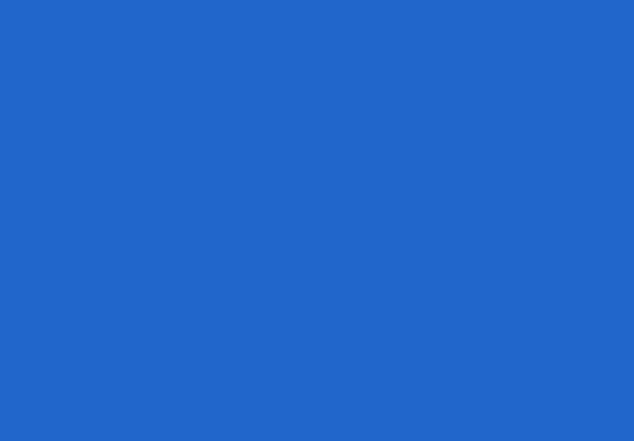 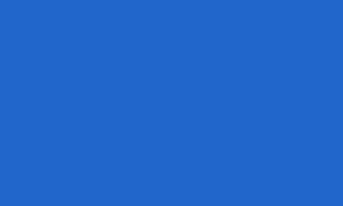 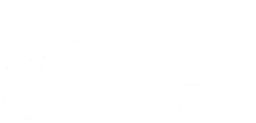 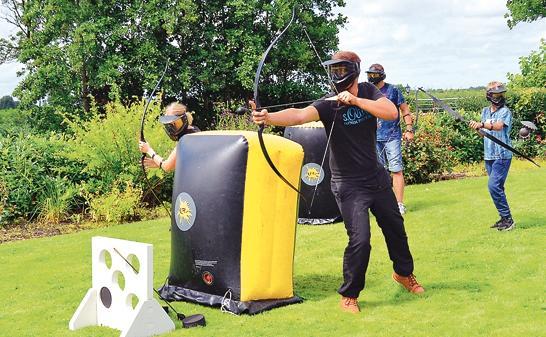 What does the trend mean?
What consequences does it have...


Do more 
Do the same
Do less / quit
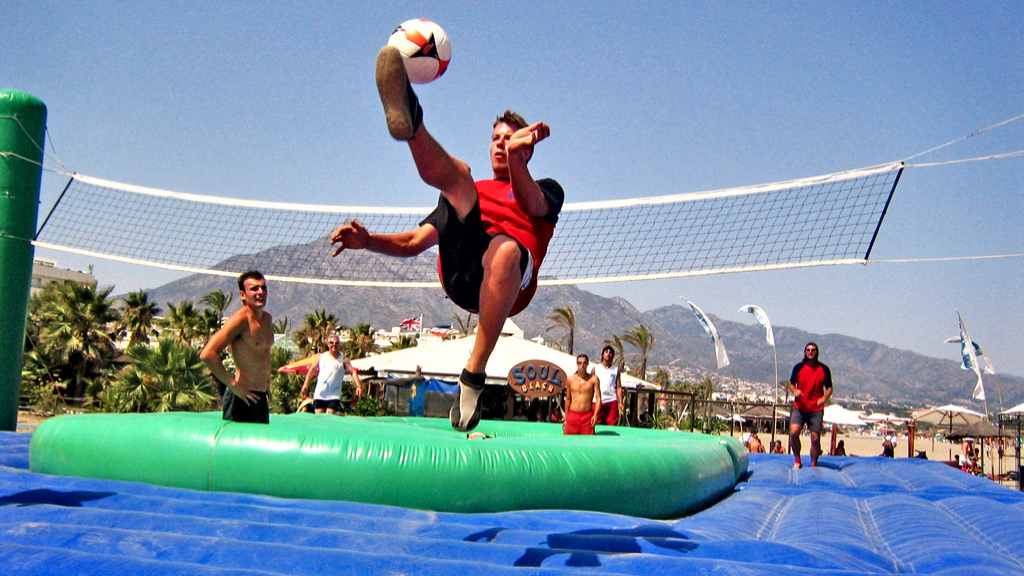 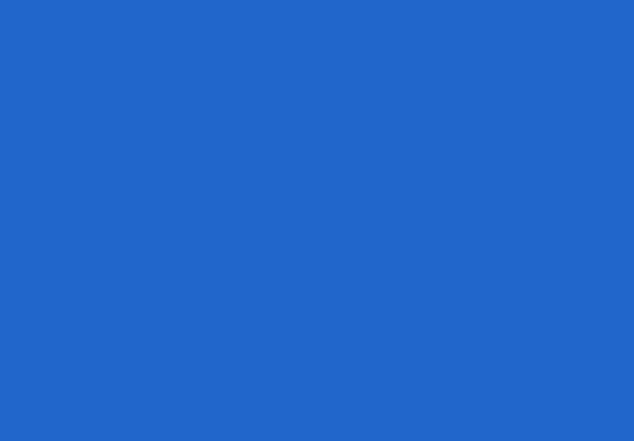 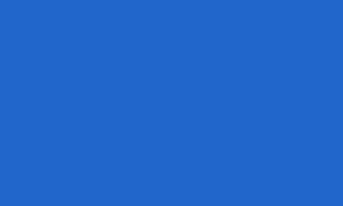 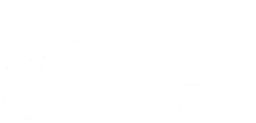 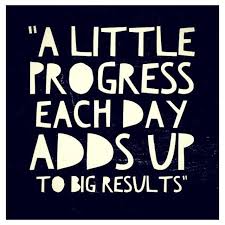 What is happening?
Huge changes is society today
Building bridges and sharing has never been as important as today
What needs are out there?
What we stand for (and therefore what we don’t)
Structure to be able to take actions fast.
Decide, because if you dont everyone else will decide for you
Create the magic moment
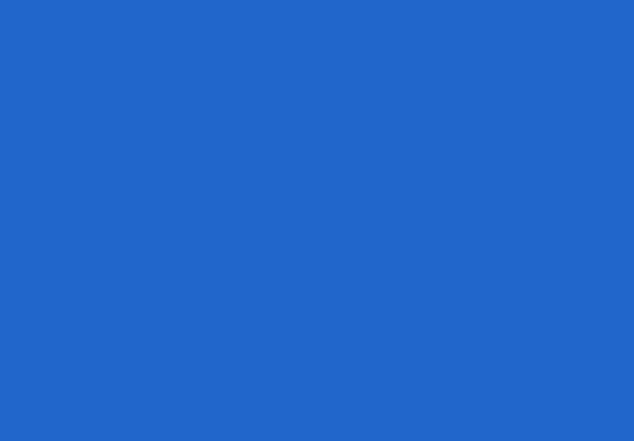 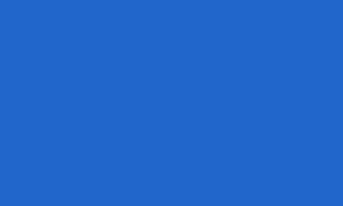 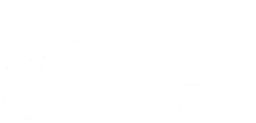 Good luck sharing,
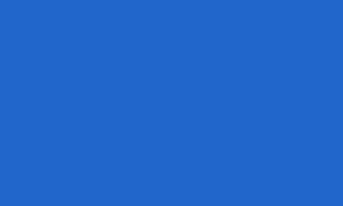 Changes have never occured because of those who said: it is not possible.

Bertrand Piccard, a doctor who flew a solarenergy airplane around the world.
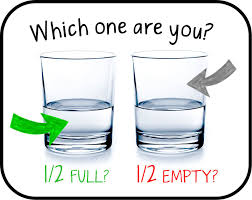